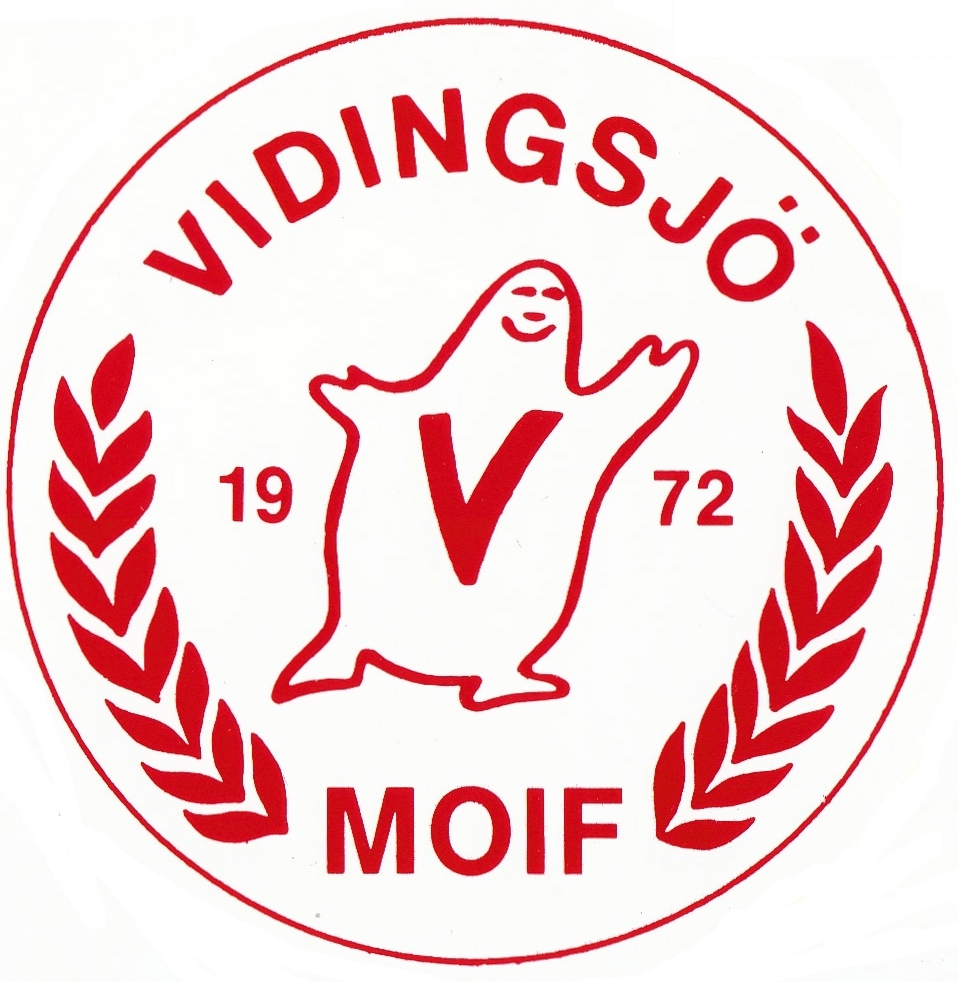 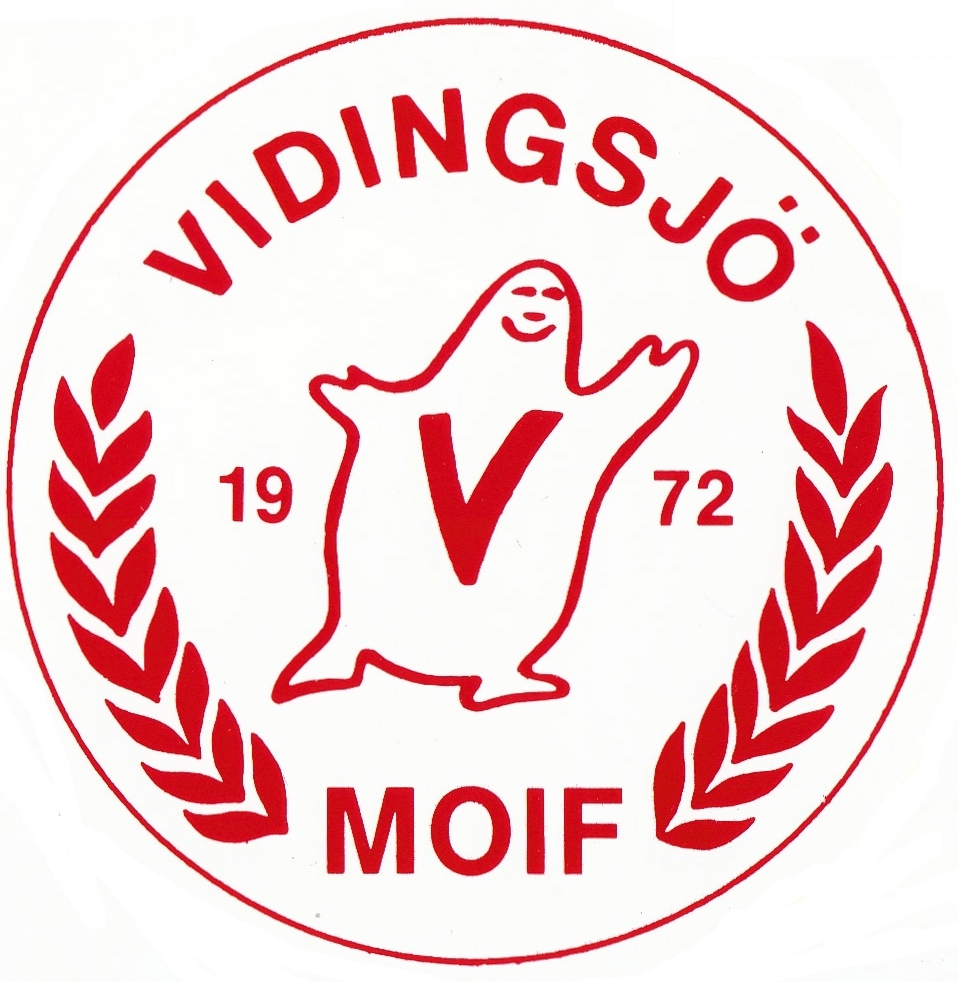 Föräldramöte 7 april 2016
Vidingsjö MOIF F 05
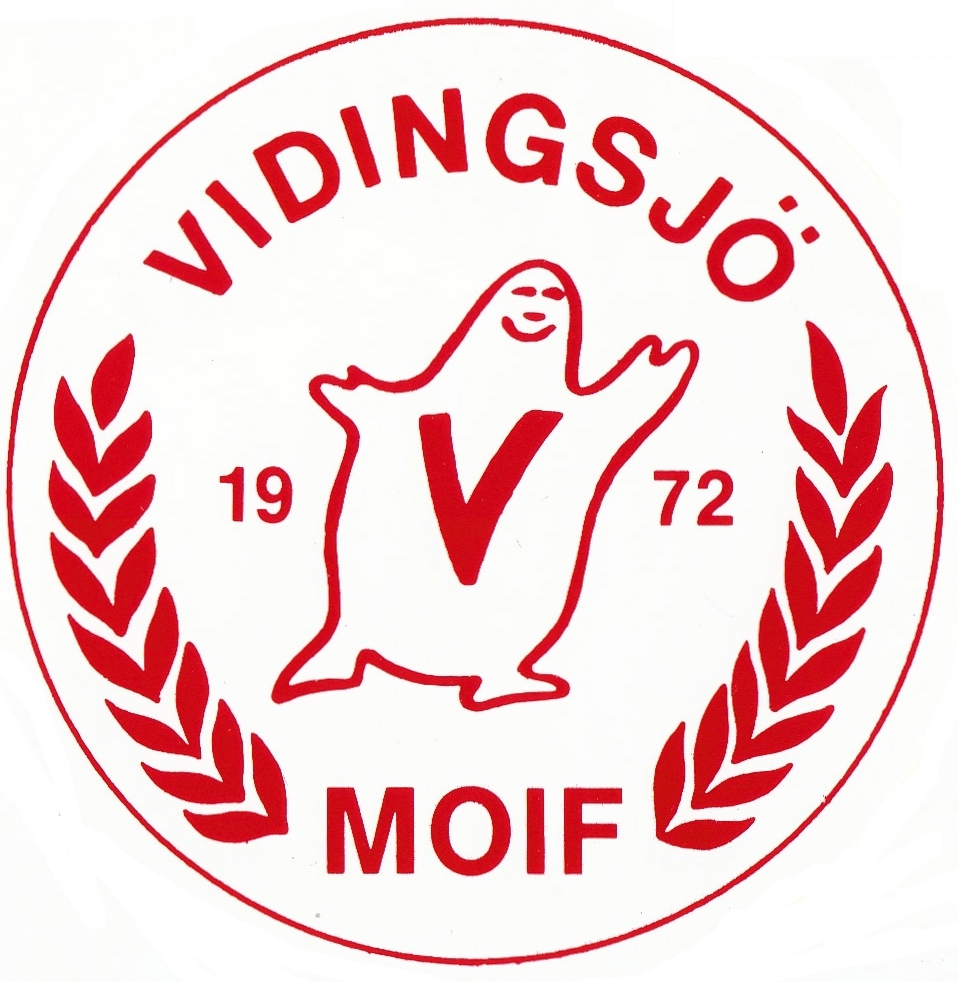 Agenda
Ekonomi/Träningsavgift
Träningskläder
Cuper/Matcher
Träningar
Övrigt
Frågestund
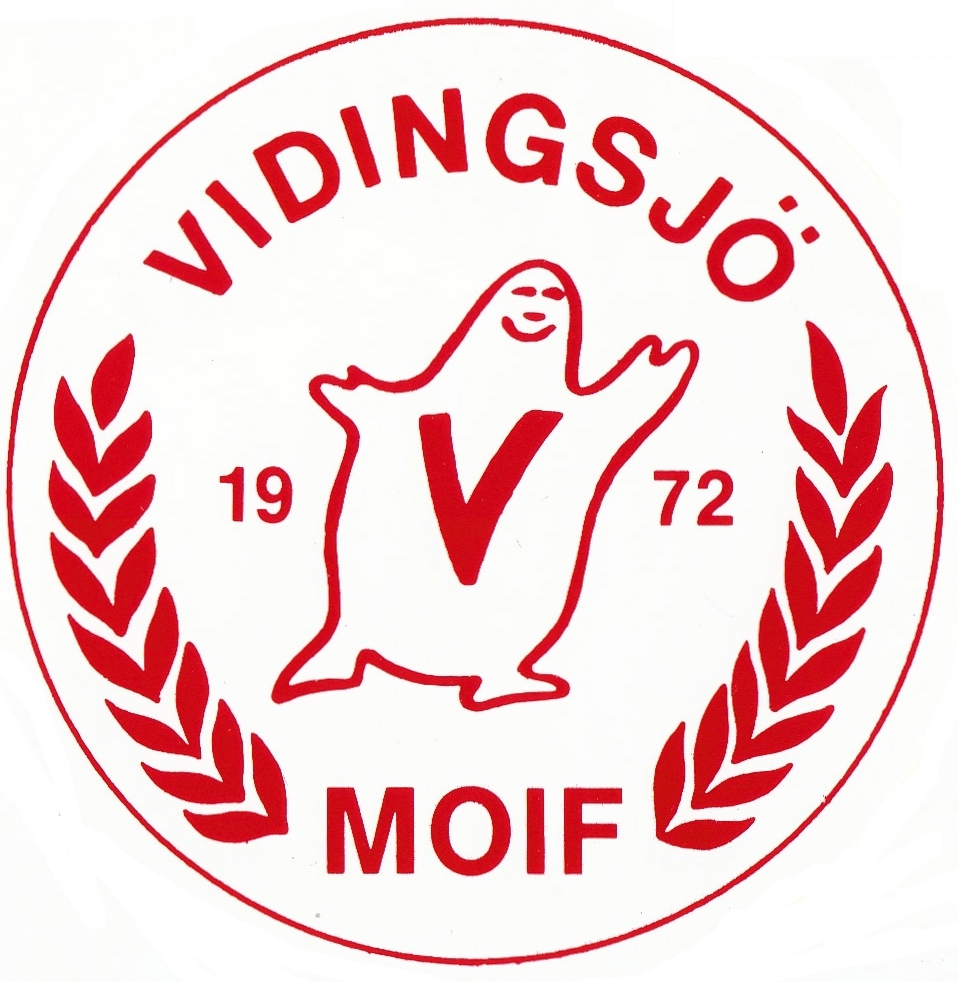 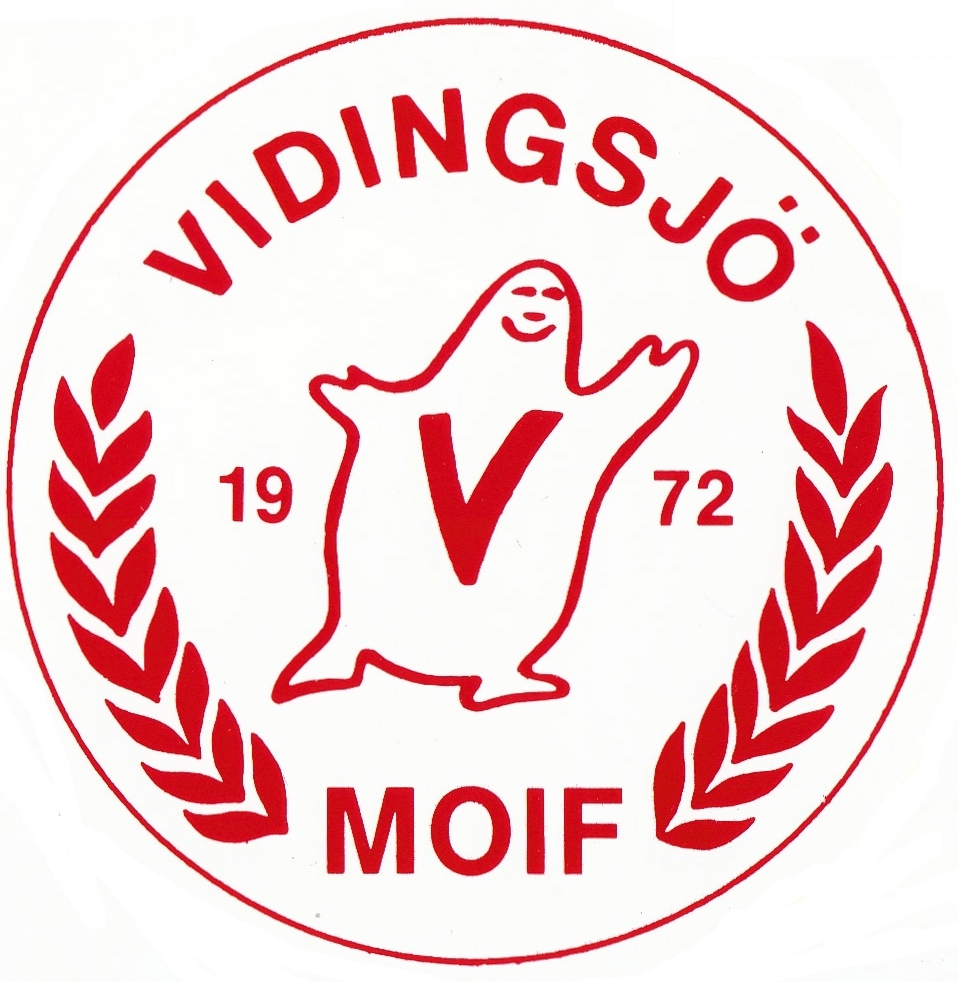 Ekonomi
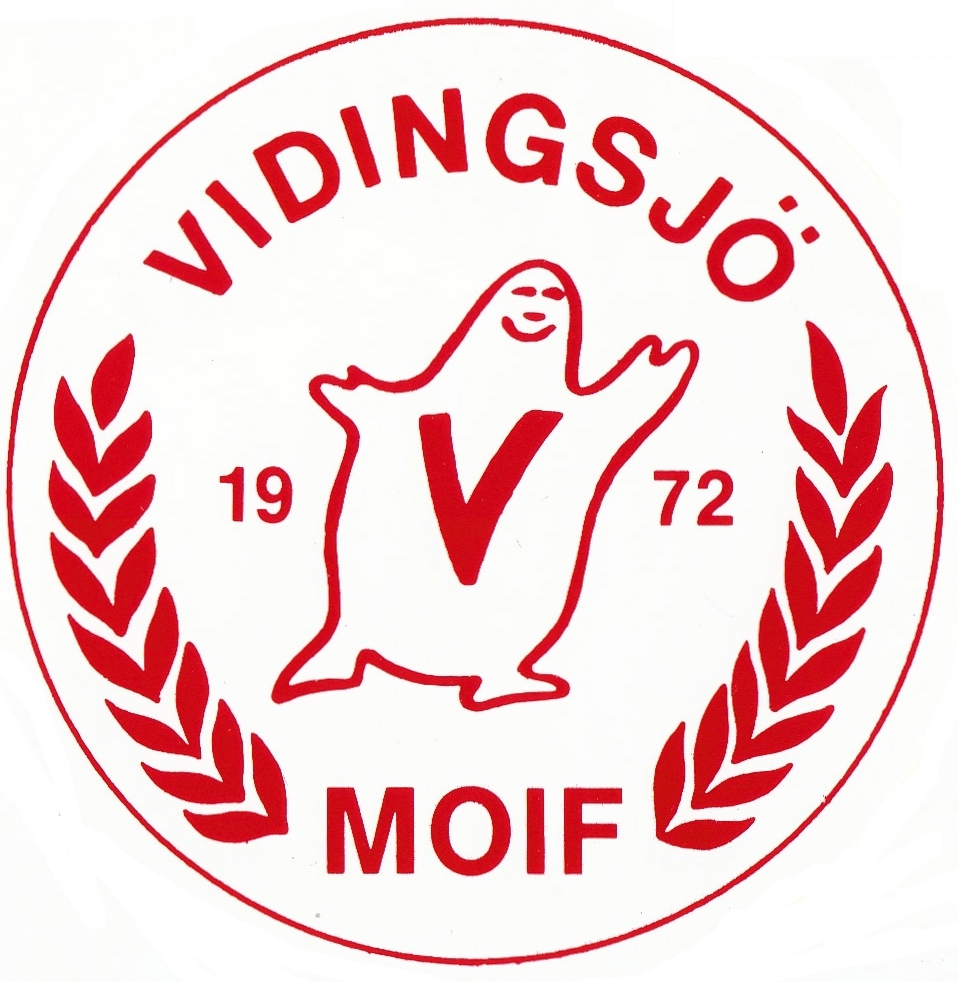 Ekonomi
Medlemsavgift: 300 Kr
Träningsavgift: 700 Kr
Fakturaavgift laget.se: 10 Kr

Totalt: 1010 Kr
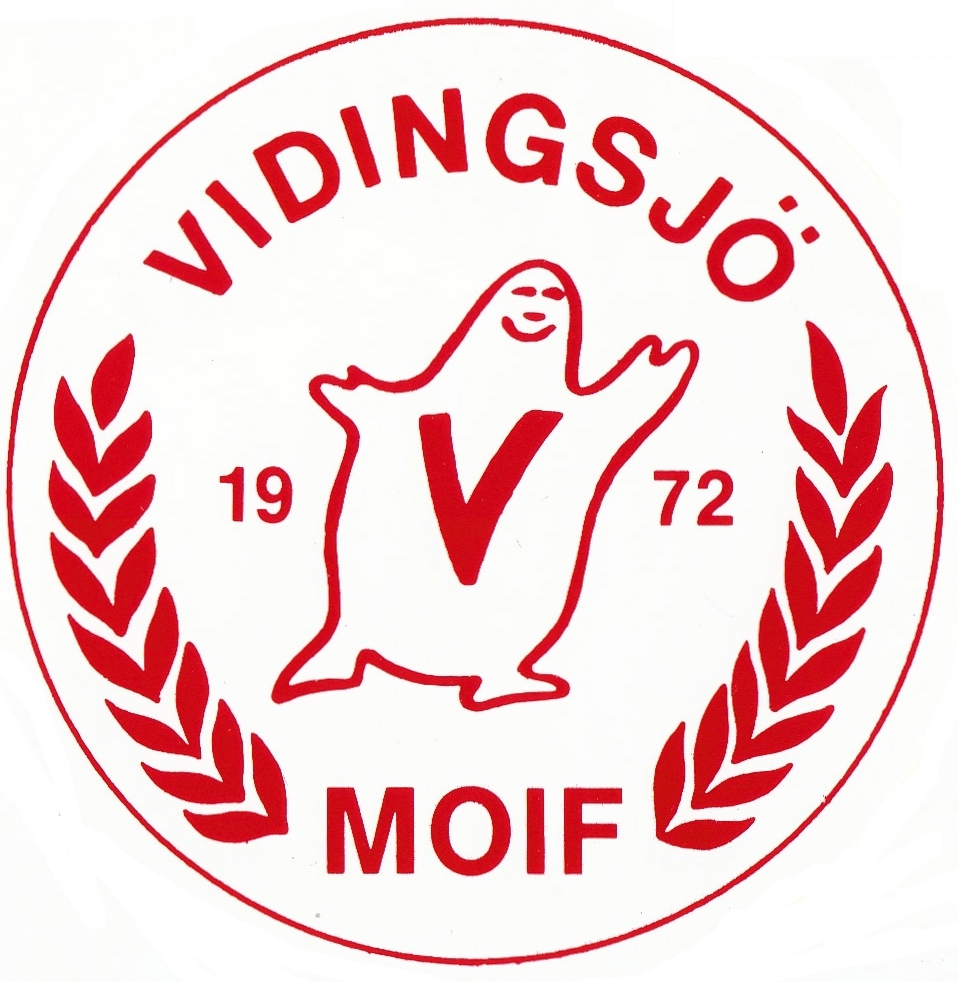 Ekonomi
Intäkter: 
Medlem/Träningsavg: 	21 000 kr
Kioskförsäljning: 			  3 000 kr
Totalt : 					24 000 Kr
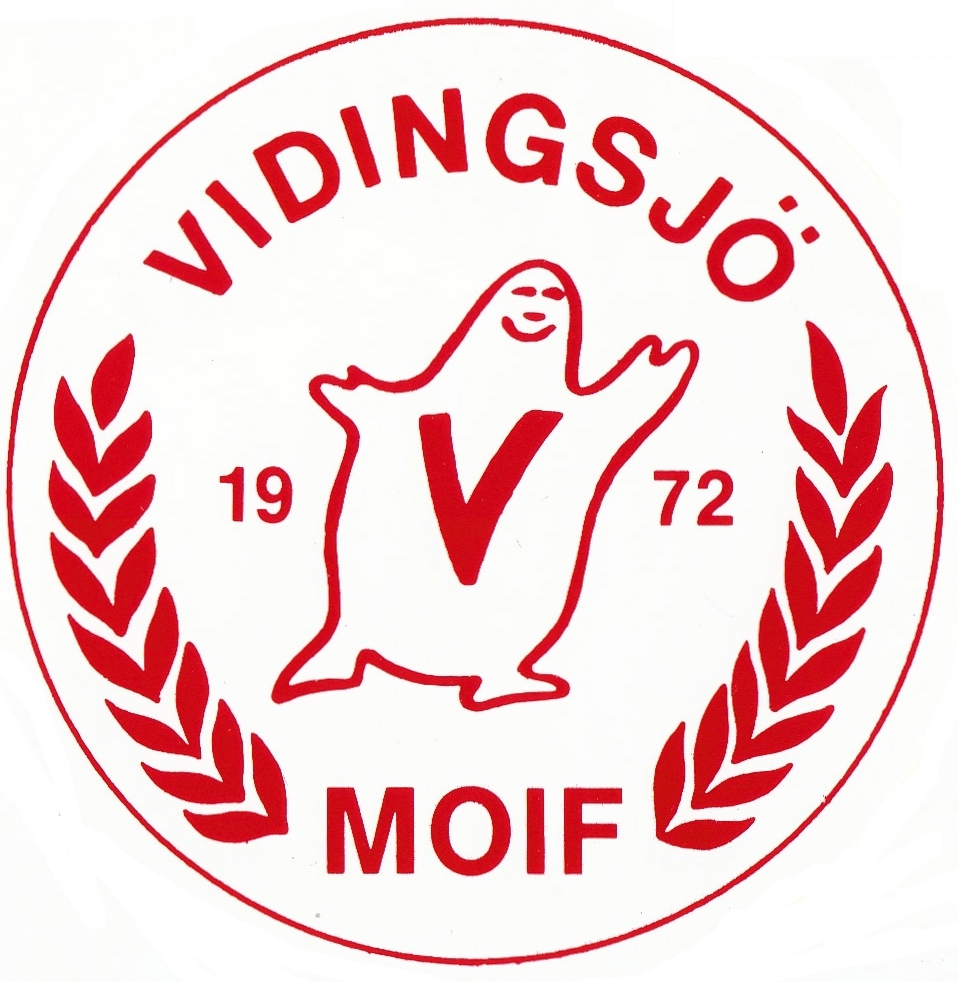 Ekonomi
Kostnader
Medlemsavg: 		  6 300 kr
Träningskläder: 		  4 889 kr
Cuper: 					18 900 kr
Övrigt: 					  3 000 kr
Totalt:					33 089 kr
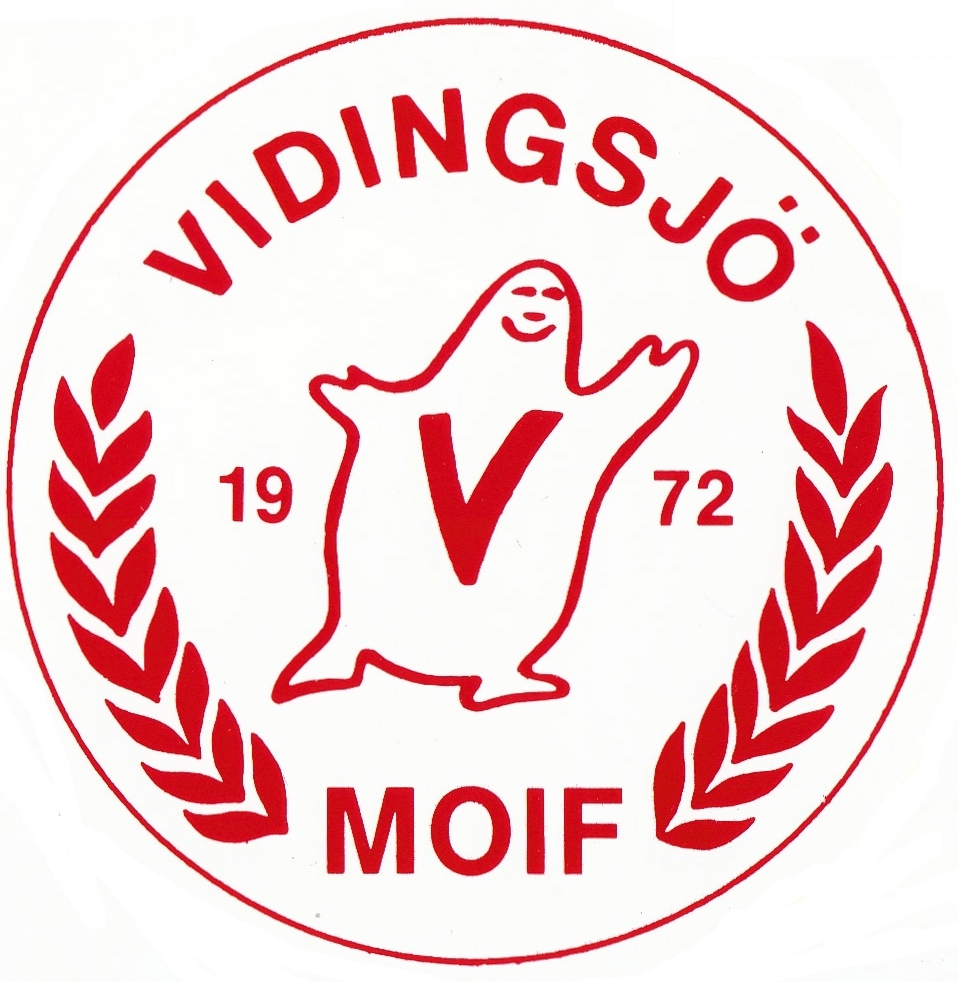 Ekonomi
Medel från tidigare säsonger:	17 215 Kr
Intäkter 2016:							24 000 Kr
Kostnader 2016:						33 089 Kr
Resultat 2016: 						- 9 089 Kr
Utgående balans:					   8 126 Kr
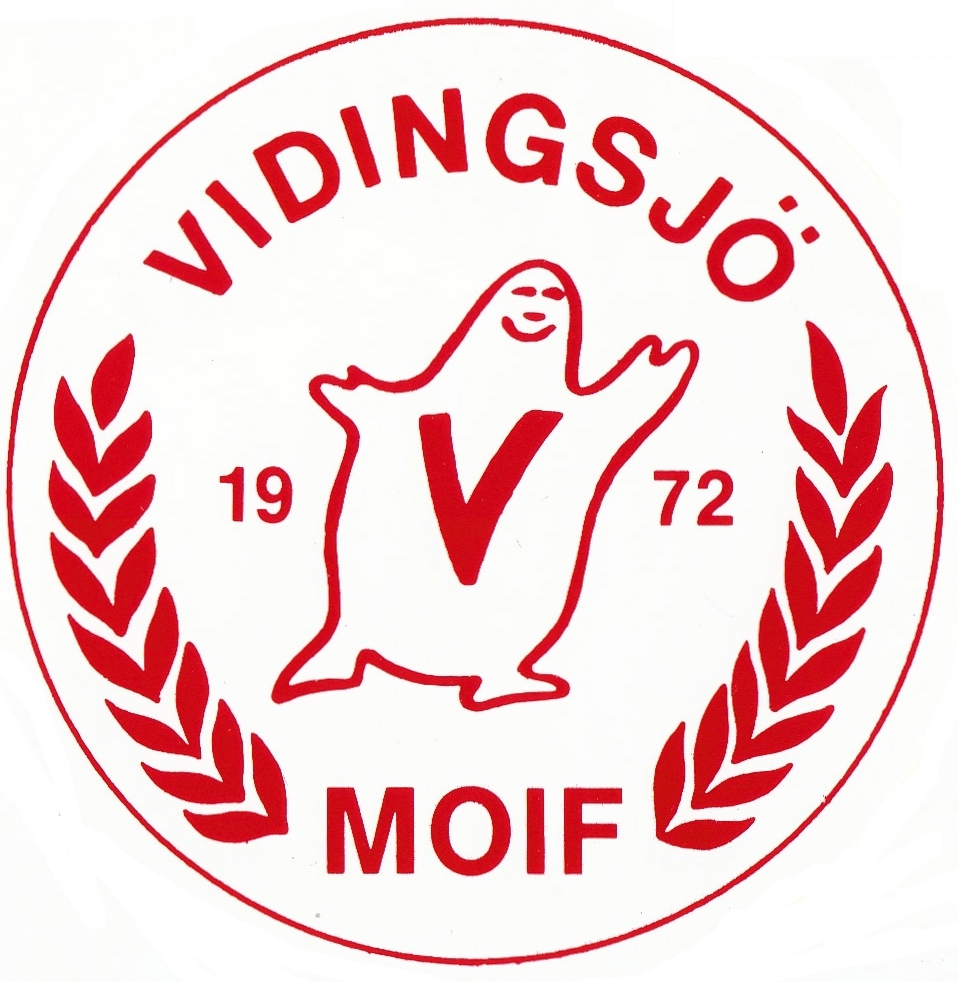 Ekonomi
Eventuell övernattningsaktivitet i slutet av säsongen ingår inte i budgeten.

Vi har även diskuterat att köpa in ryggsäckar till de tjejer som inte har sådana. Dessa kostar 237 kr st. – Vi kommer att göra en inventering och utifrån detta fatta ett beslut om vi skall köpa in ryggsäckar i så fall hur de skall betalas.
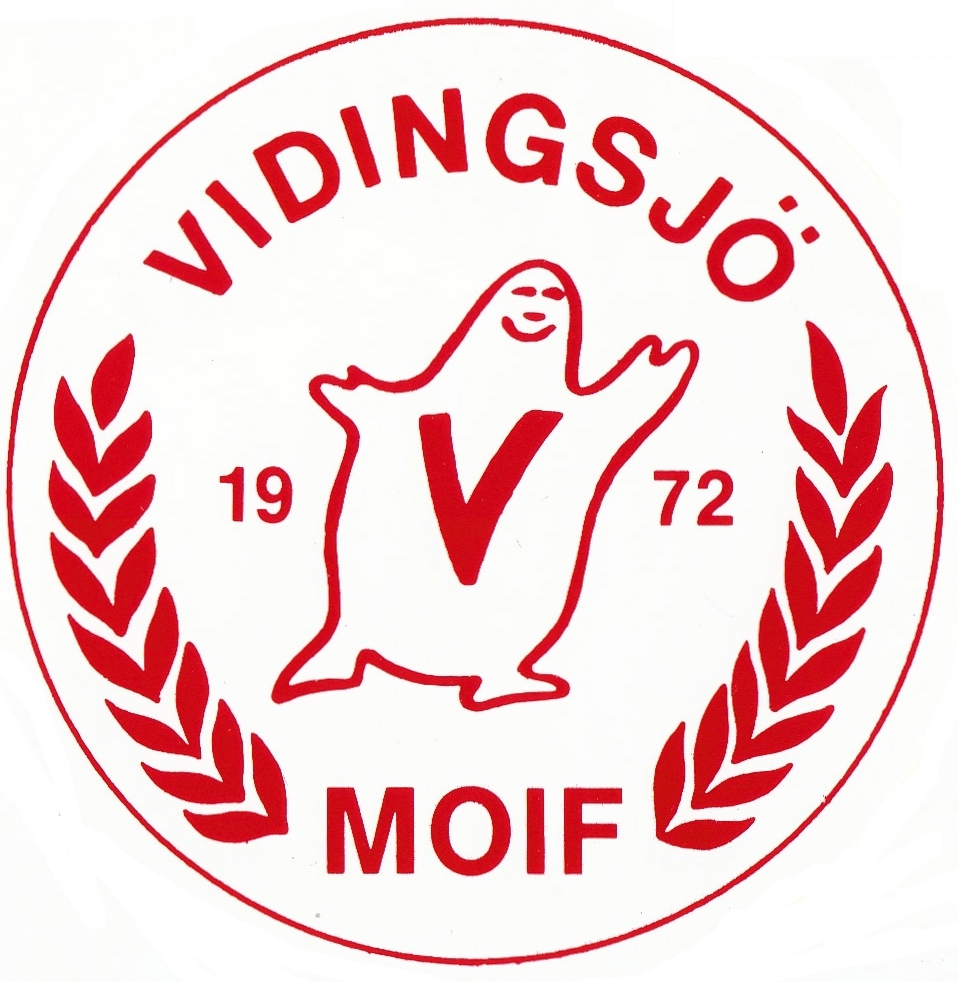 Ekonomi
Riktlinjer för budgeten
Alla tjejer skall ha träningsoverall
Alla tjejer skall ha sammatyp av svarta shorts
50% av spelarnas anmälningsavgift till cuper betalas av lagkassan
100% av tränarnas anmälningsavgift till cuper betalas av lagkassan
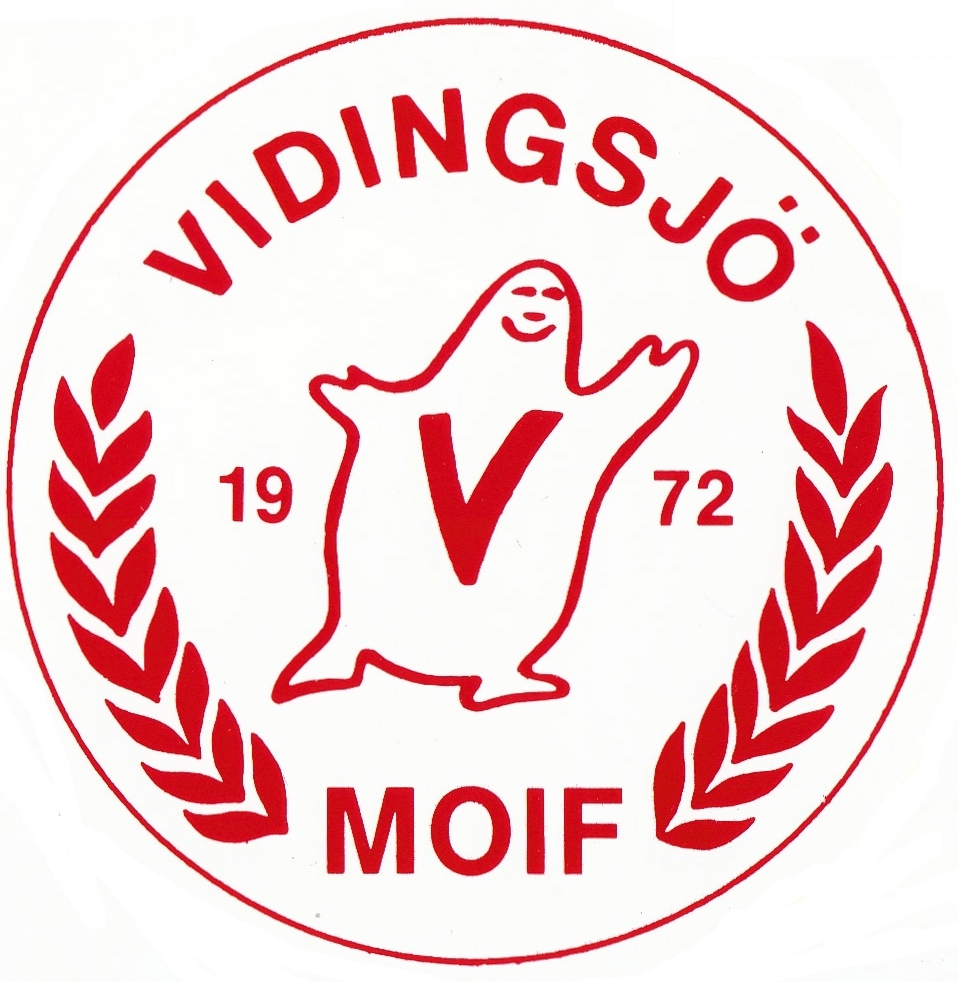 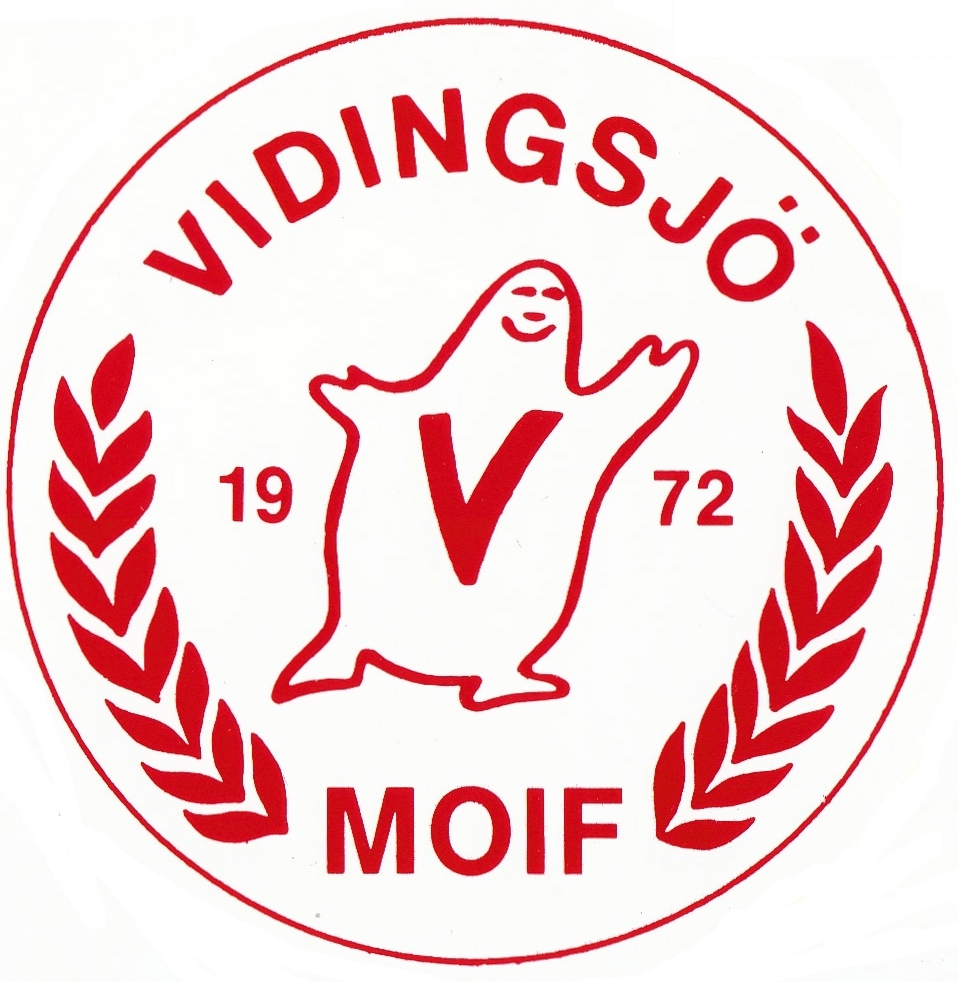 Träningskläder
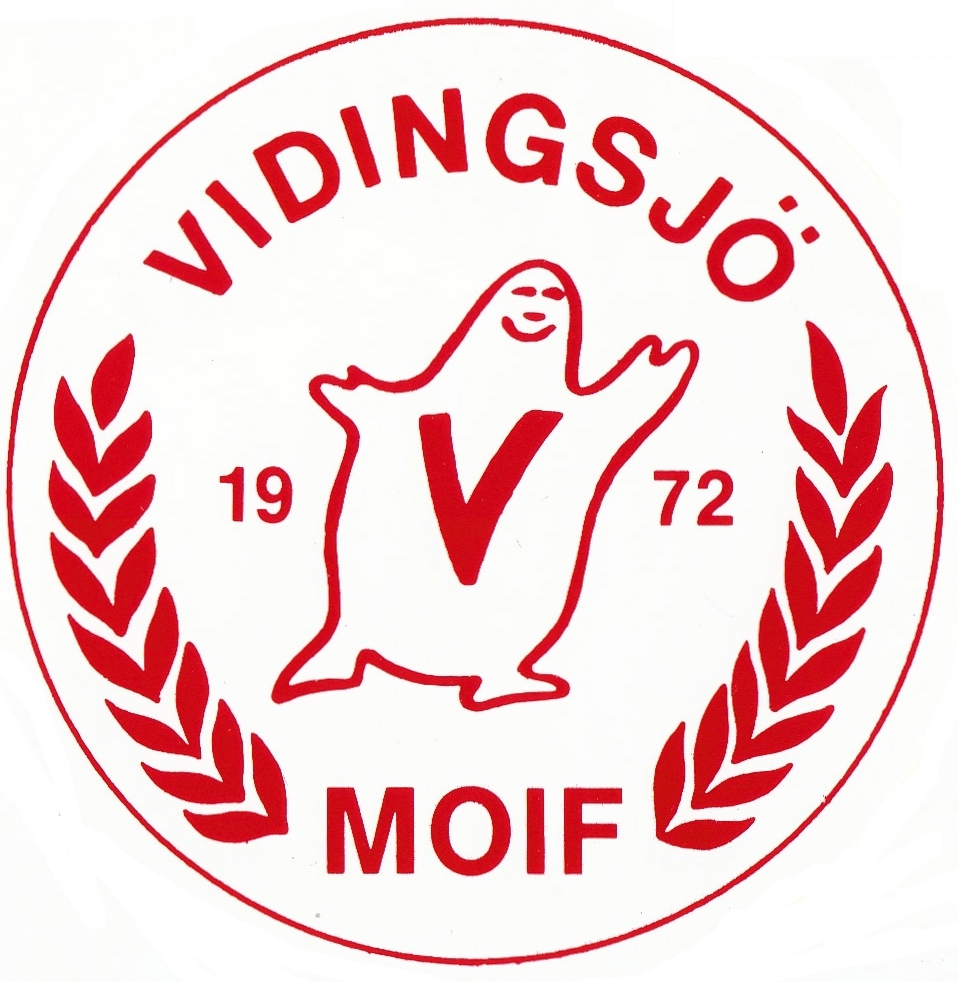 Träningskläder
Inköpta träningskläder
Röd träning T-shirt
Svarta shorts till de som saknade
Svarta strumpor till de som saknade
Träningsoverall till den som saknade
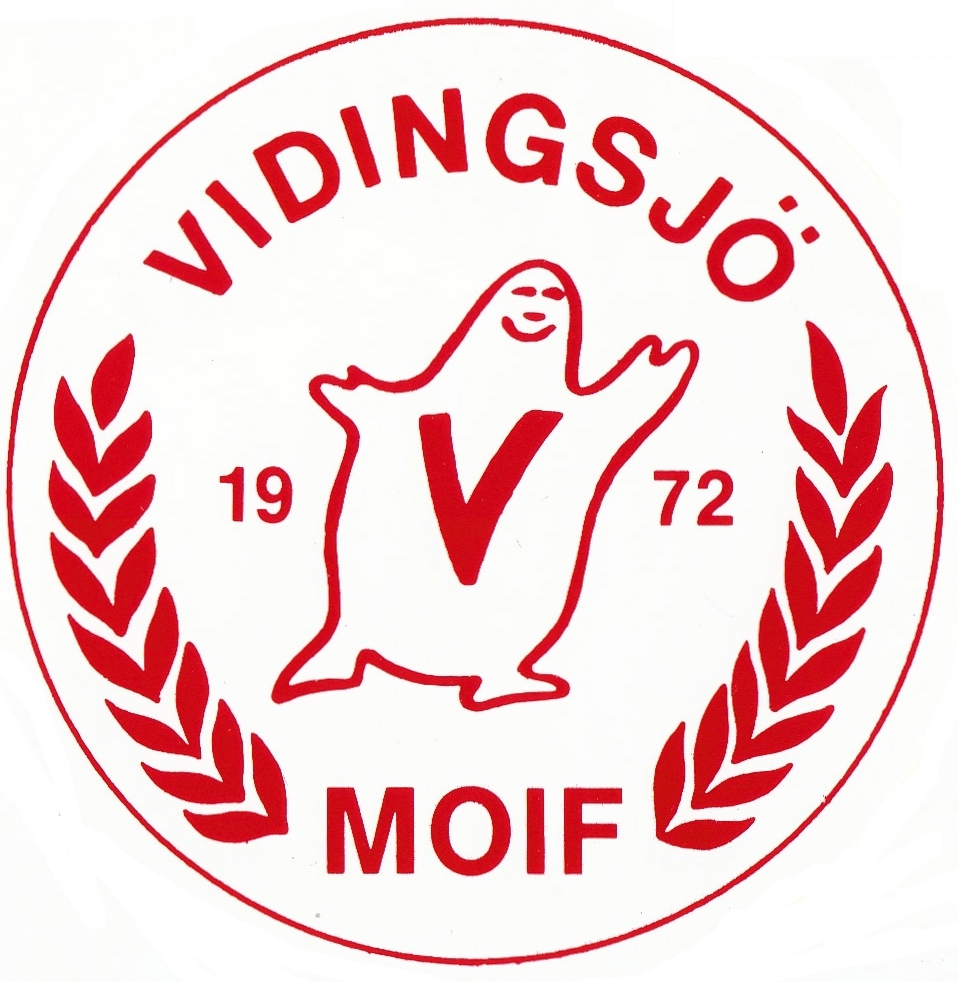 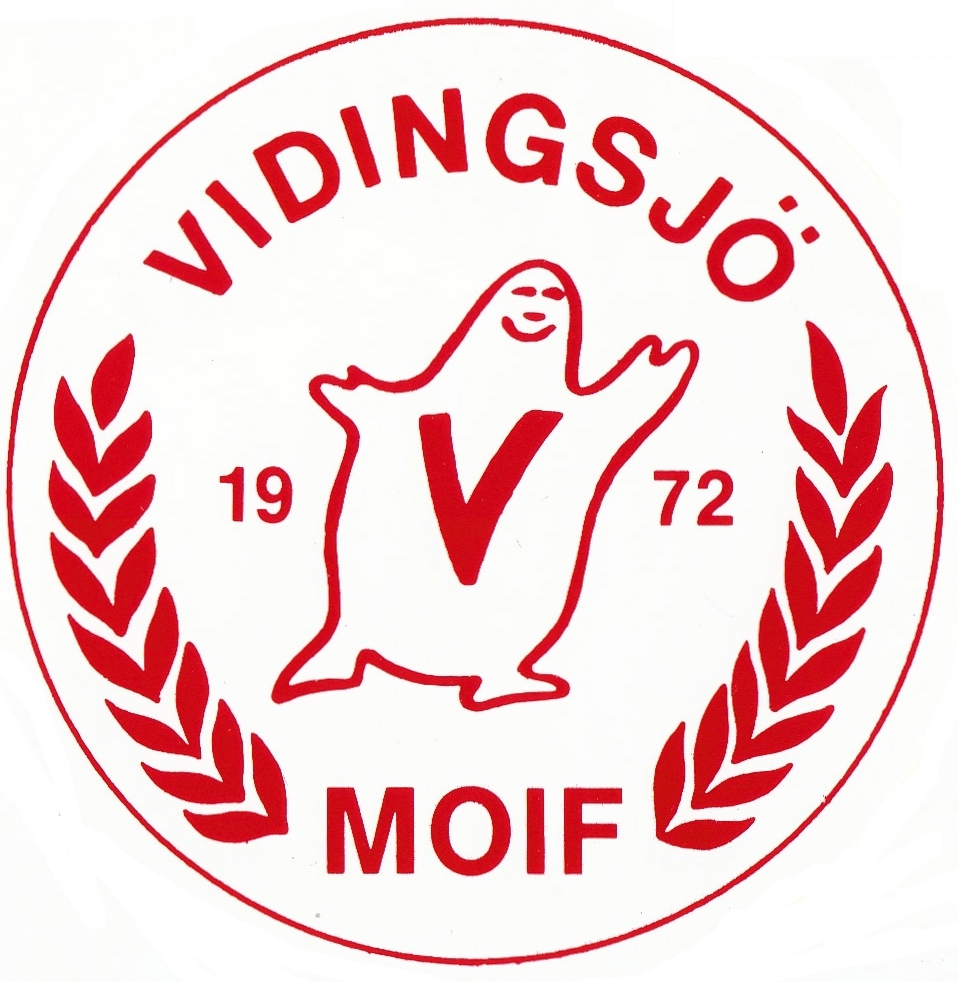 Cuper/Matcher
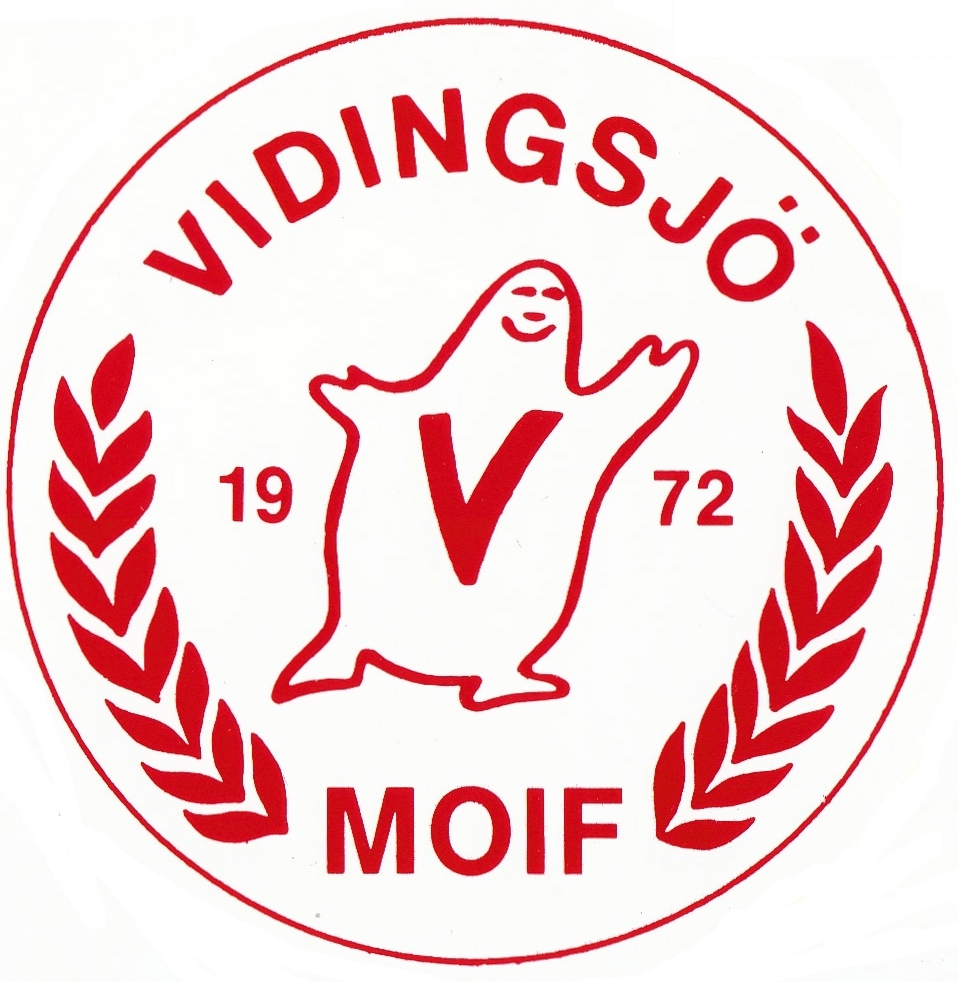 Cuper
Följande Cuper planerar vi att delta i

Örebrocupen 17 – 19 juni 2016 (eventuellt behöver vi åka redan den 16e beroende på tid för första match)
7 manna lag, matchtid: 2 * 20 minuter
Minst 4 matcher
Logi i skolsal, busstransport mellan matcher.
Deltagaravgift: 525 Kr per spelare(Total avgift 1050 Kr)
Betalning senast 25 april 
Under cupen så är tanken att vi någon dag skall samlas både laget och föräldrar som är med och göra något.
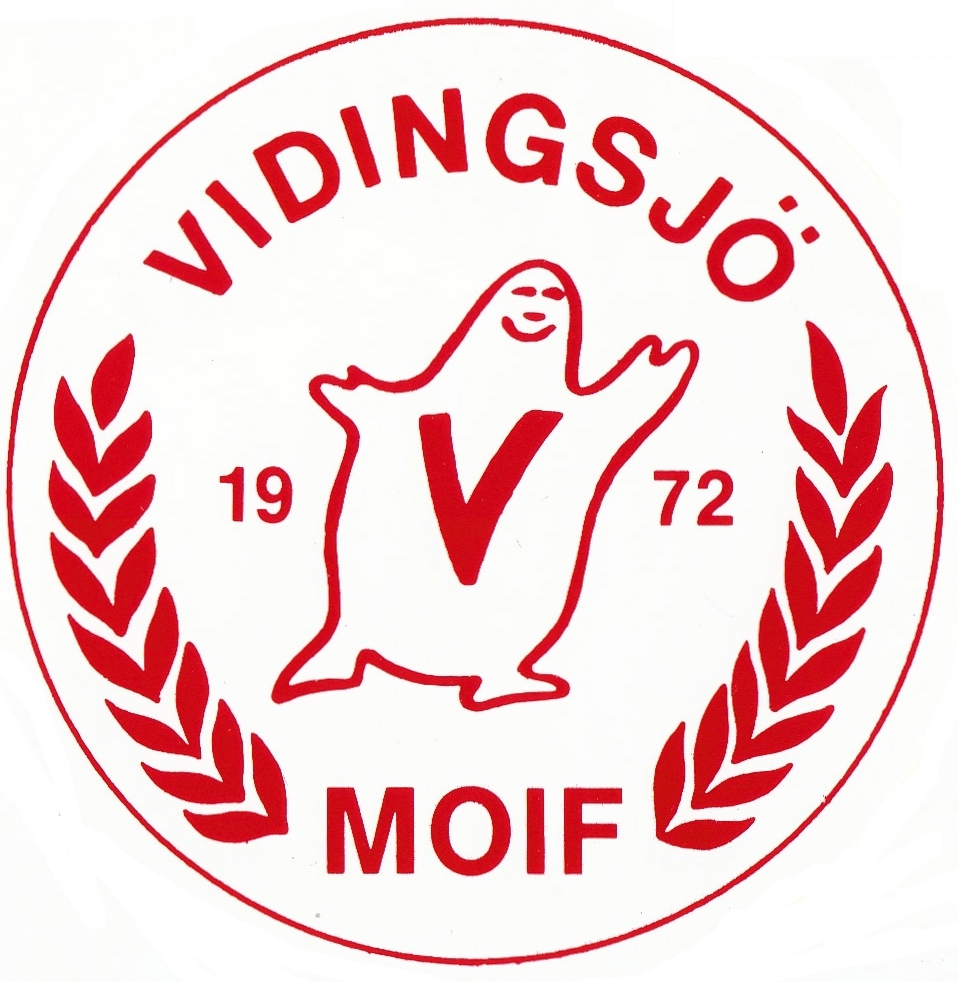 Cuper
Winning ground fotbollsfestival 5 – 7 augusti 2016Linköping
Tjejer 10 – 12 år
Spelplaner Linköpings arena, Stångebrofältet och Anders Ljungstedska gymnasiet
Deltagaravgift: 175 Kr per spelare (Total avgift 350 Kr)

Ett förslag är övernattningsaktivitet ihop med Winning Ground
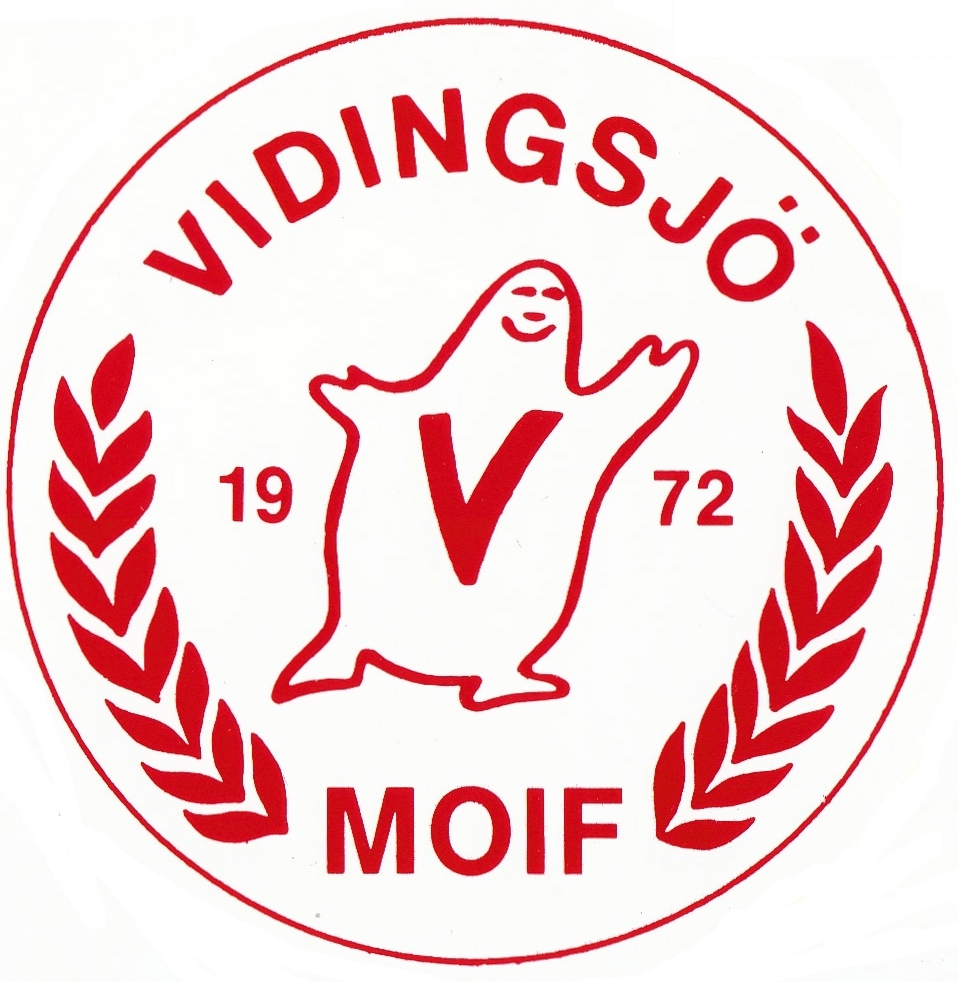 Matcher
Seriespel med 13 enkelmatcher med lag från västra och mellersta östergötland
Säsongsstart 1 maj
Vi kommer att dela upp laget i tre grupper och två grupper spelar varje match enligt rullande schema på samma sätt som förra året
Generellt kommer vi att coacha så att laget fungerar så bra som möjligt, men vi kommer aldrig att toppa.
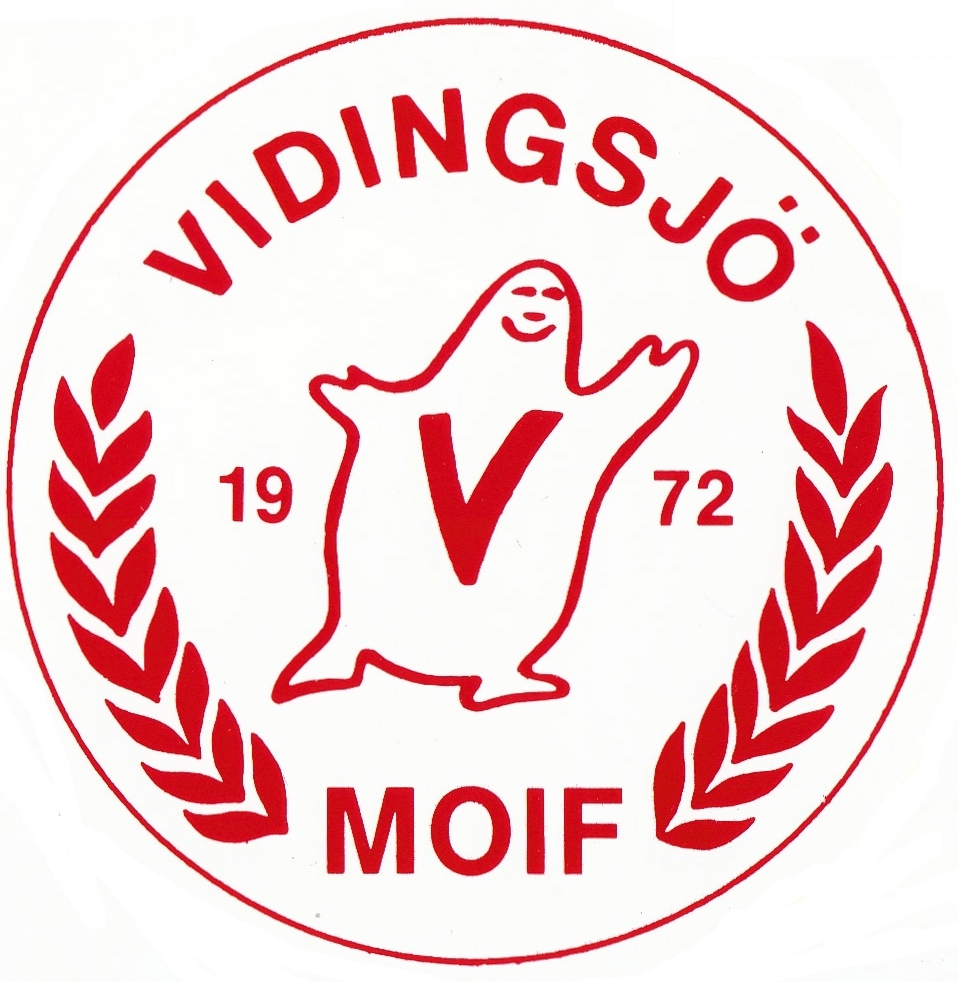 Matchning av tjejerna
Vi tänker bygga vidare på samma ide som 2015
När vi tar in extra spelare kommer vi prioritera de som tränar mest och de som tränar som målvakter och står i mål.
Vi tänker att man bör träna minst en gång i veckan för att kunna vara med och spela match.
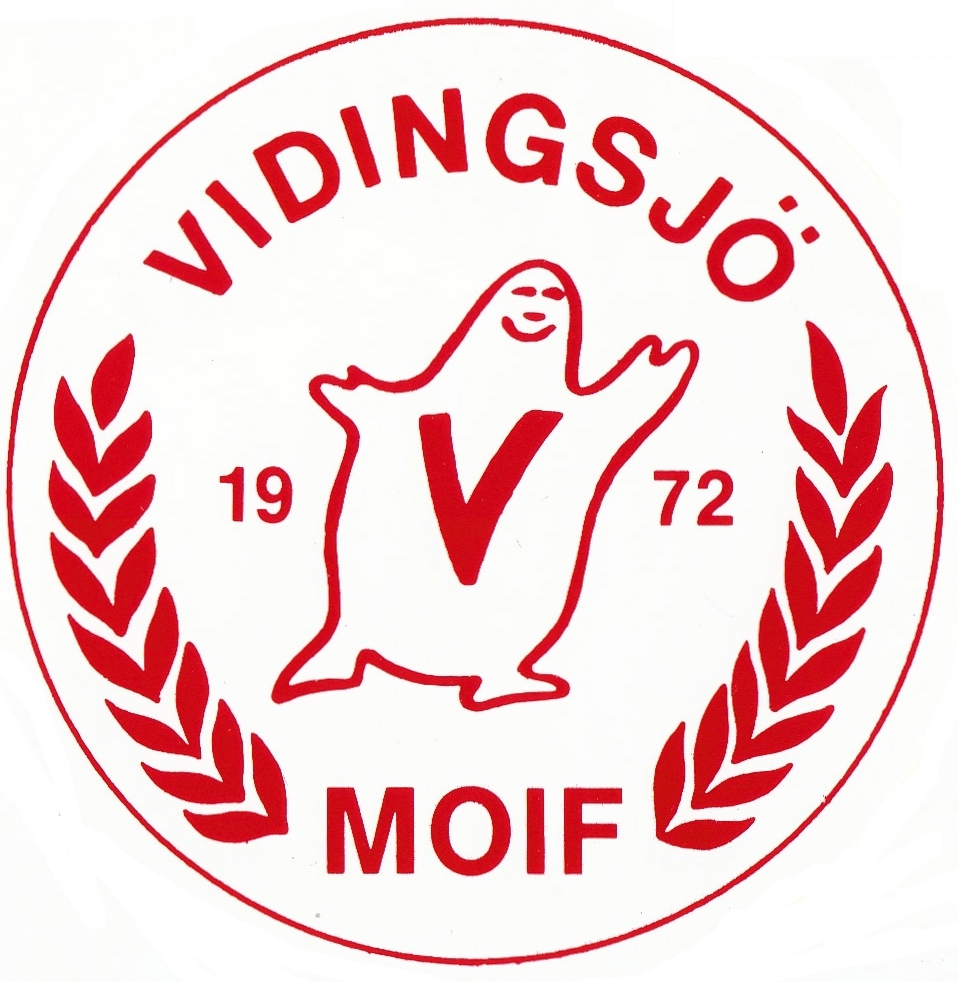 Matcher
Lag i serien
Linghem
Vadstena
IK Östria
Vikingstad
Ekängen
Brokind
Boxholm
Malmslätt
Sturefors
Kenty
Ödeshög
Gottfridsberg
Västra harg
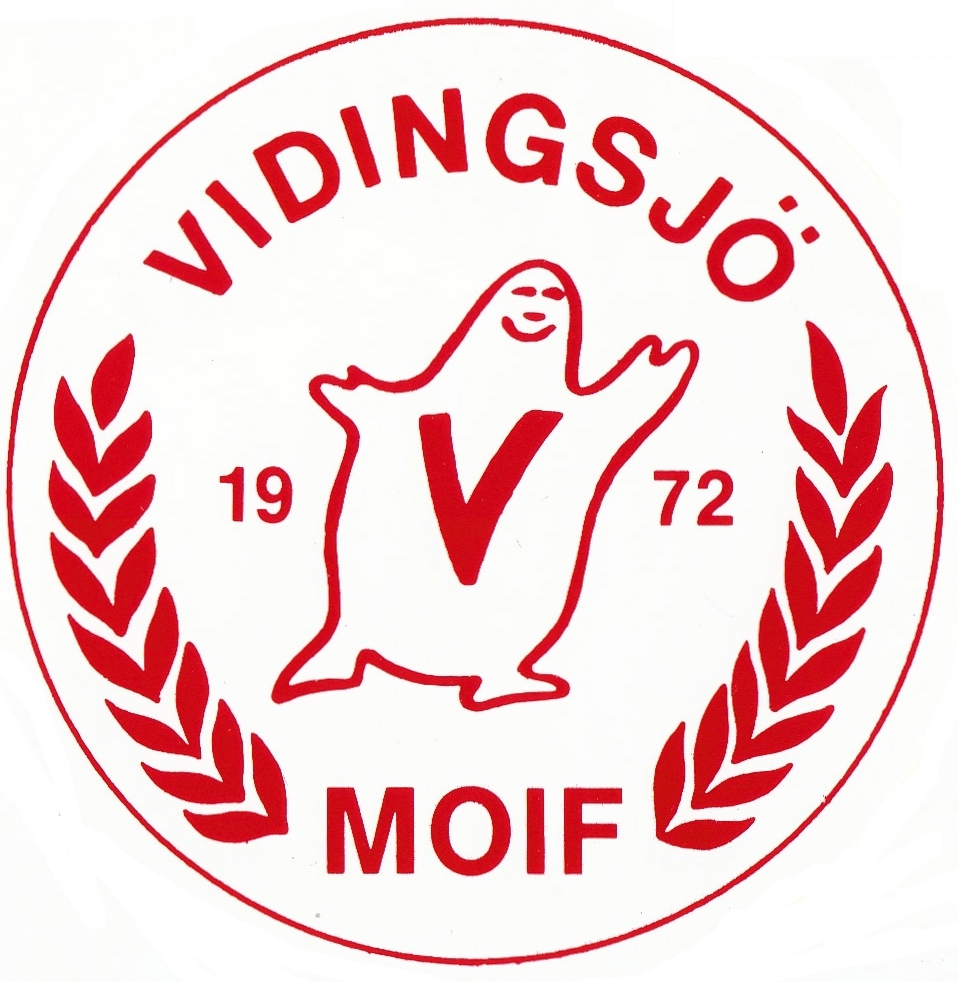 Matcher
Föräldraansvar vid hemmamatcher
Kiosk: Maria S – Sammanhållande
Dommare/Omklädningsrum: Henrik C – Sammanhållande

Det håller på att köpas in ett partytält 3 *3 m (pop-up tält) så att det finns tak över kiosken – Tält inköpt och finns i klubbens barack vid vidingsjöskolan.
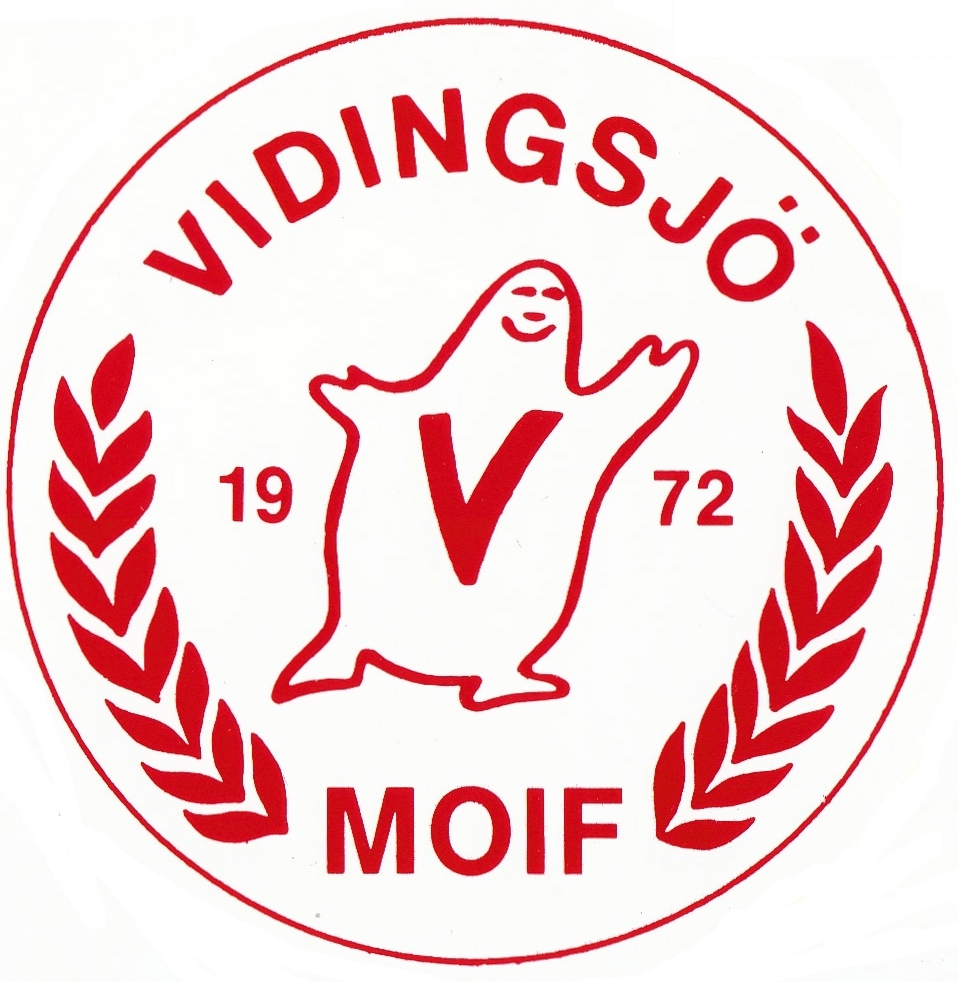 Matcher
Användning av omklädningsrum vid hemmamatch – Vi har bara omklädningsrum innan match då vi är 3 lag som delar på planen.

Användning av nyckel till omklädningsrum: För att minska risken för att nyckelbrickan blir låst så bör en ansvarig följa med och låsa upp.
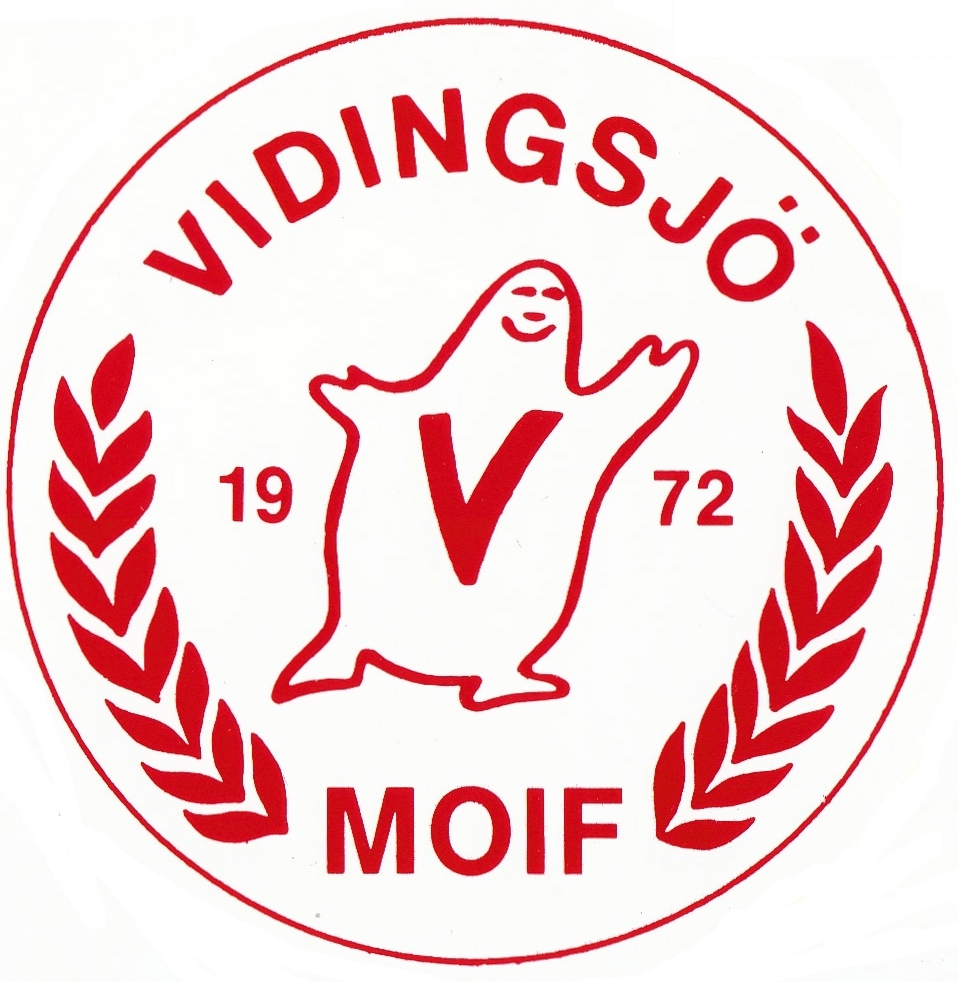 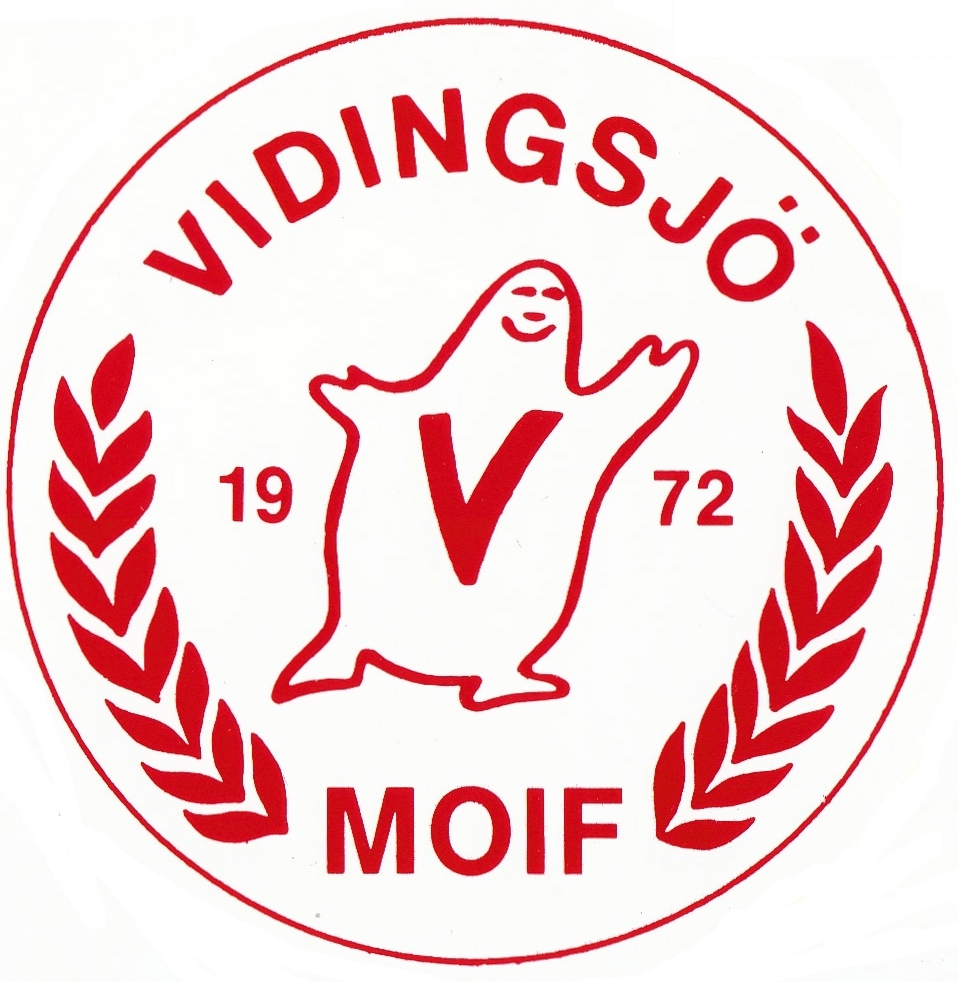 Träningar
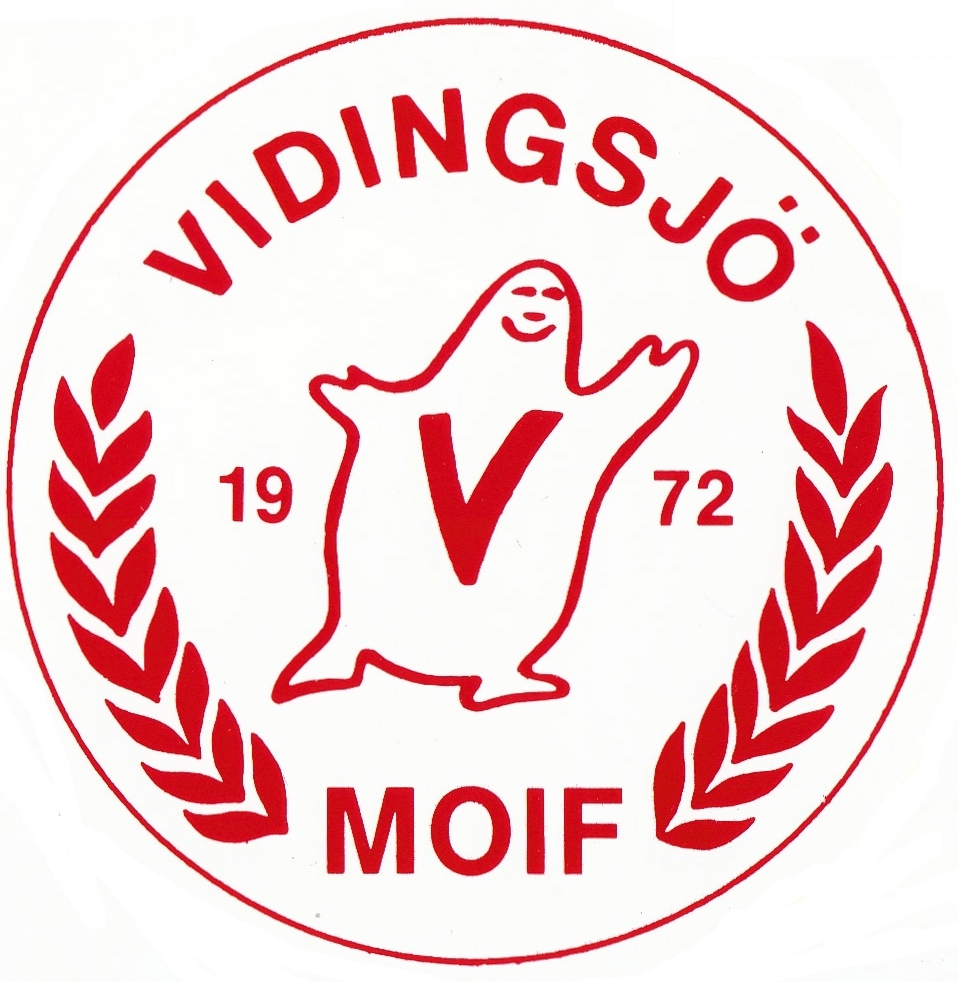 Mål/Ambition/Utveckling 2016
Öka träningsnärvaron
Uppmuntrar dubbelidrottande…
Ber er hjälpa till att prioritera lagets aktiviteter när så är möjligt!
Höja Q i träningarna och på match
Prata gärna med tjejerna om att fokusera och att göra sitt bästa i ”varje” moment
Vi tränare ska förbereda träningarna så de är genomtänkta och flyter på
Individanpassa utan att dela in i bra och mindre bra
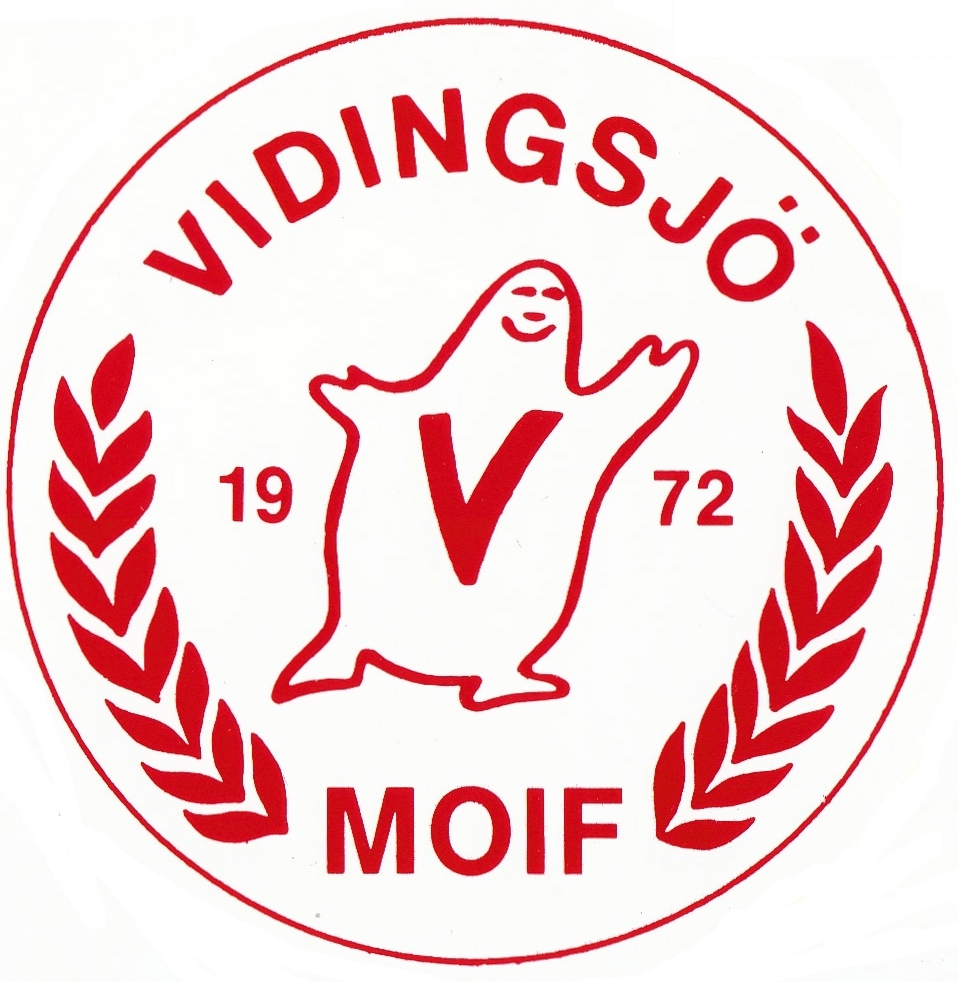 Träningstider
Träningar under grässäsongen 
V16 ( 18 april) – V40 (9 oktober)

Måndagar 18.00 – 19.30 Vidingsjöskolan
Torsdagar 18.00 – 19.00 Vidingsjöskolan
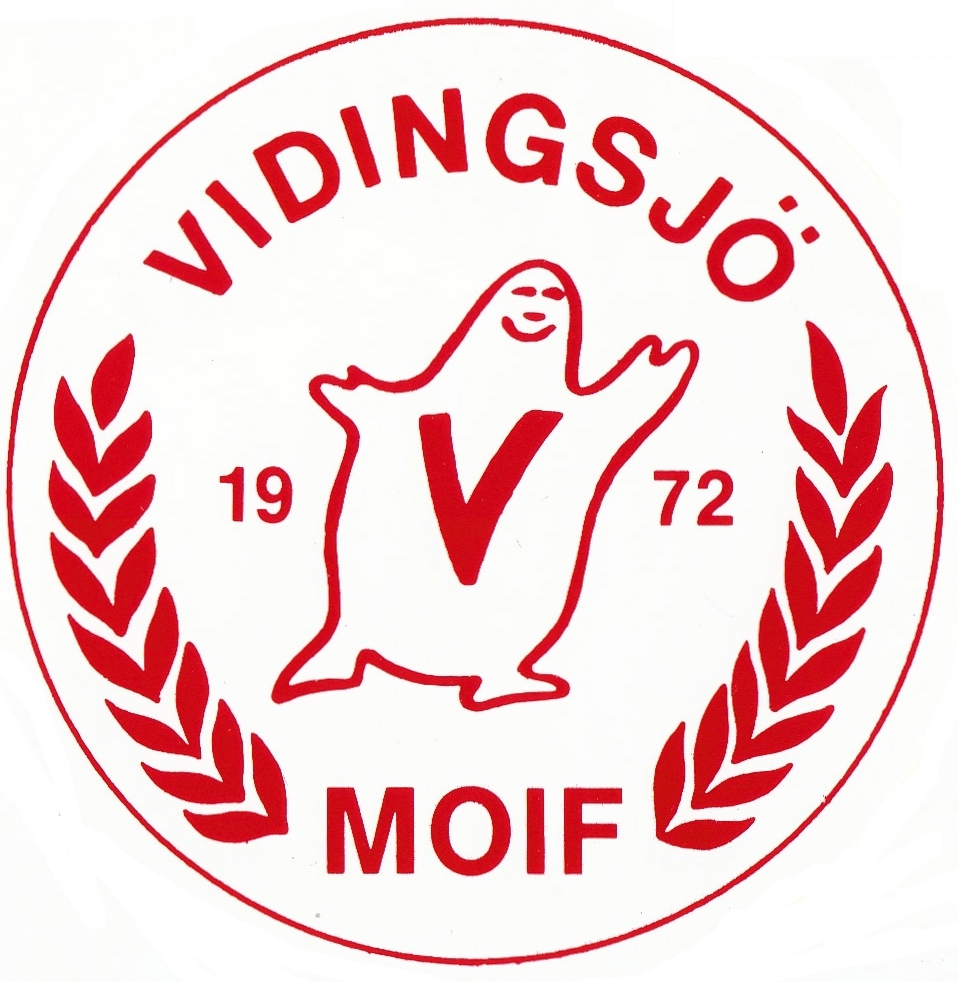 Träningar - fadderprojekt
Fadderprojekt som drivs av LFC, ÖFF och Linköpings kommun
Fadder: Sara Olai
Spelar i LFC F19 lag
Besöker laget några gånger om året
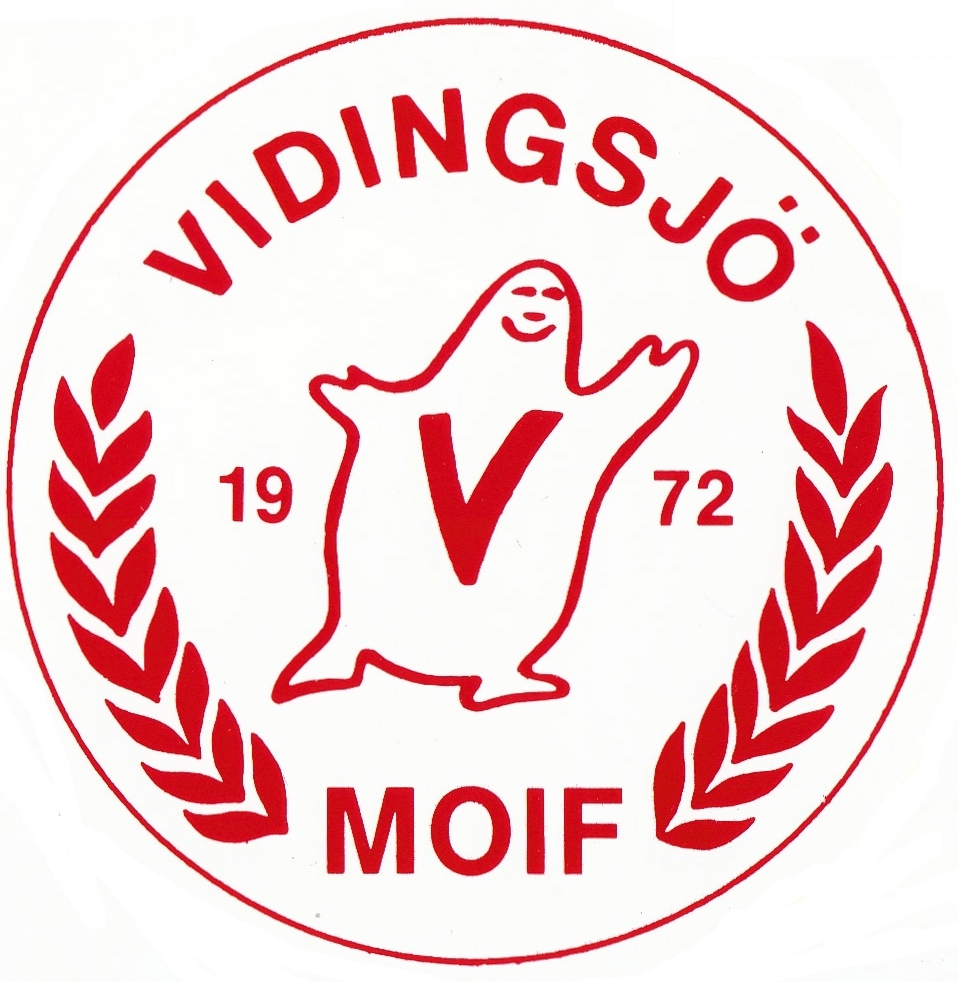 Träningar – fasta positioner
Vi fick i uppdrag att utreda om vad det sägs inom ”forskning” när det gäller att ha fasta positioner (anfall, försvar). Vi kommer att uppmuntra att de spelar på olika positioner. Vi kommer också att hålla dem på vissa positioner för att göra en utvärdering. Vi vill också att de ska trivas
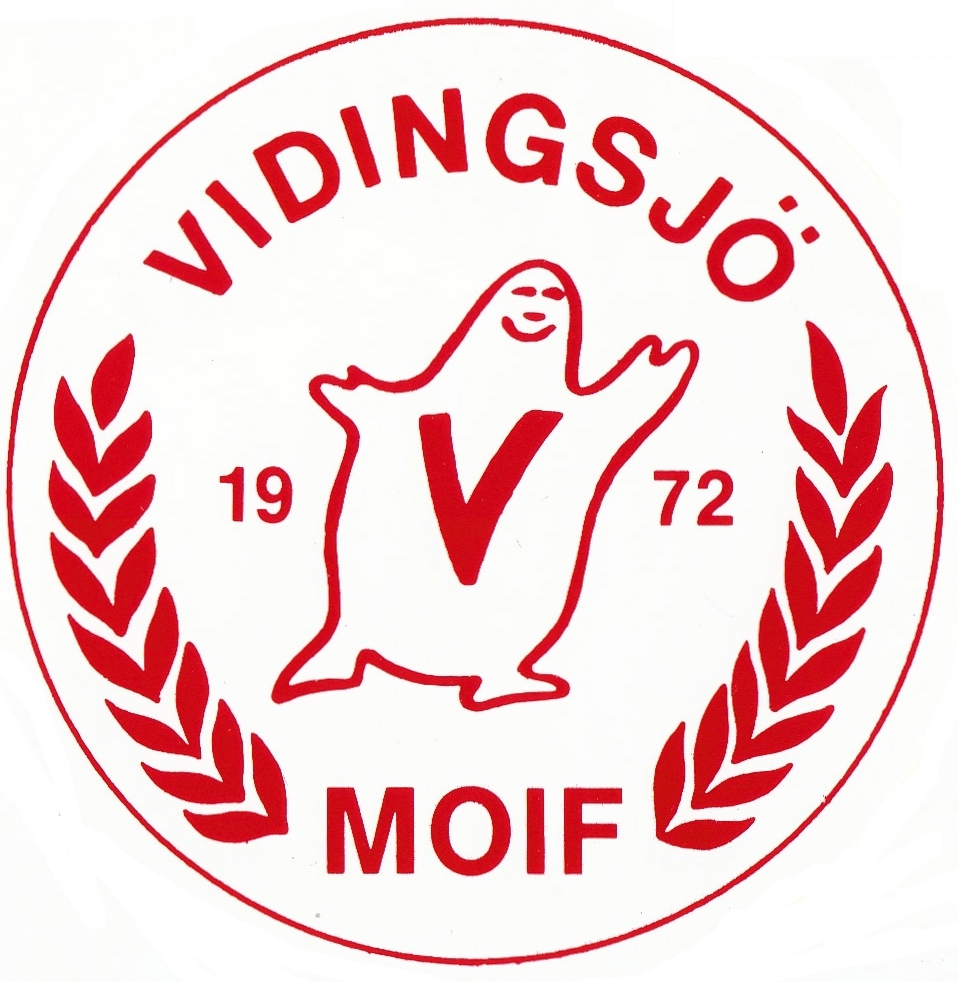 Träningar
Vi kommer att köra knä övningar från appen knäkontroll för att förebygga knäskador
Vi kommer att införa stretching som en del av träningen.

Respekt i fotboll: Vi kommer jobba vidare med våra värderingar som tjejerna tagit fram
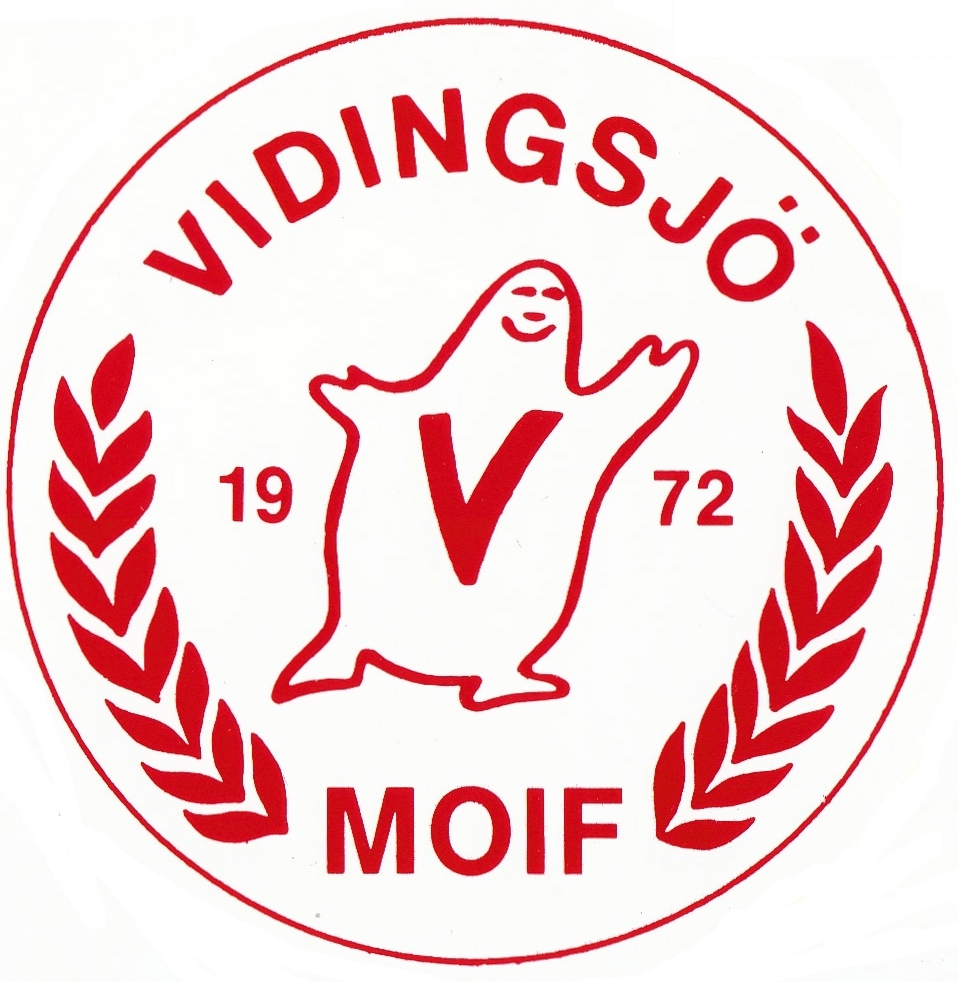 Träningar
Lilla Rosenkällaloppet – Vi tänkte att laget skulle vara med på loppet – intresseanmälan skall skickas ut.
Längd: 2 km
Datum: 12e maj start kl 18, uppvärmning 17.45
Alla får medalj vid målgång
Kostnad: 50 Kr
Anmälan 12e maj
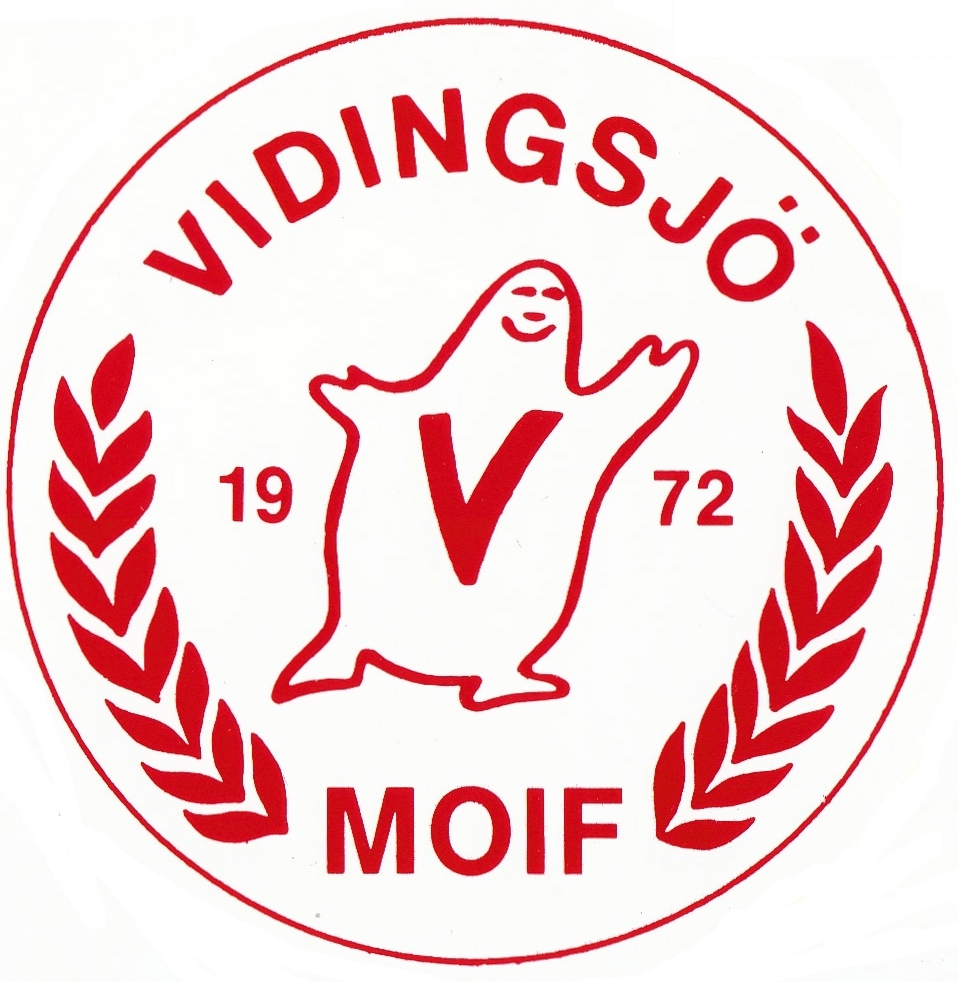 Träningar - Påminnelse
Ta med bollar och vattenflaskor till träningar

Kom i tid till träningar så att vi kan börja när träningen börjar.

Till match tar vi med lagets vattenflaskor
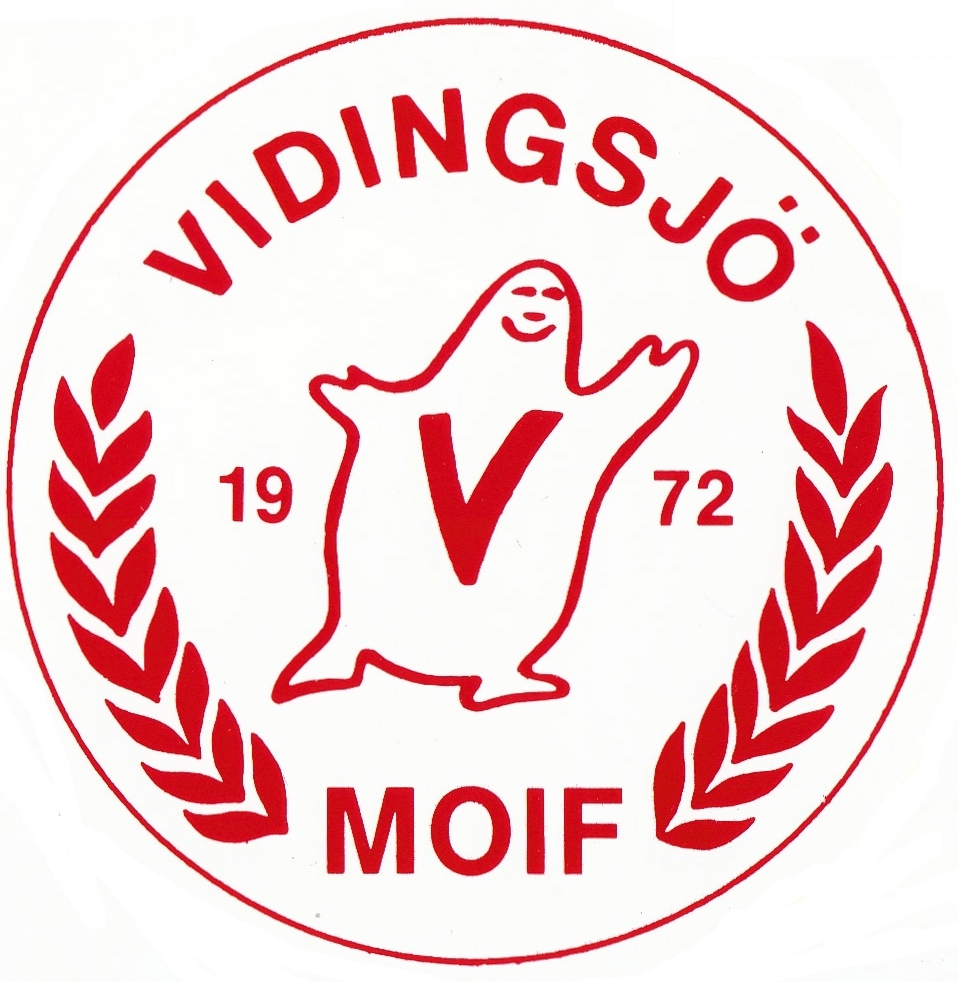 Träningar – utvärdering vinterträning
Det de slutsatser som vi dragit hittills kring vinterträning.
Kanske längre uppehåll efter säsong till vinterträning – Här är alla inte överrens
Ingen träning på lov
Vara tydligare kring ambitionerna med vinterträning
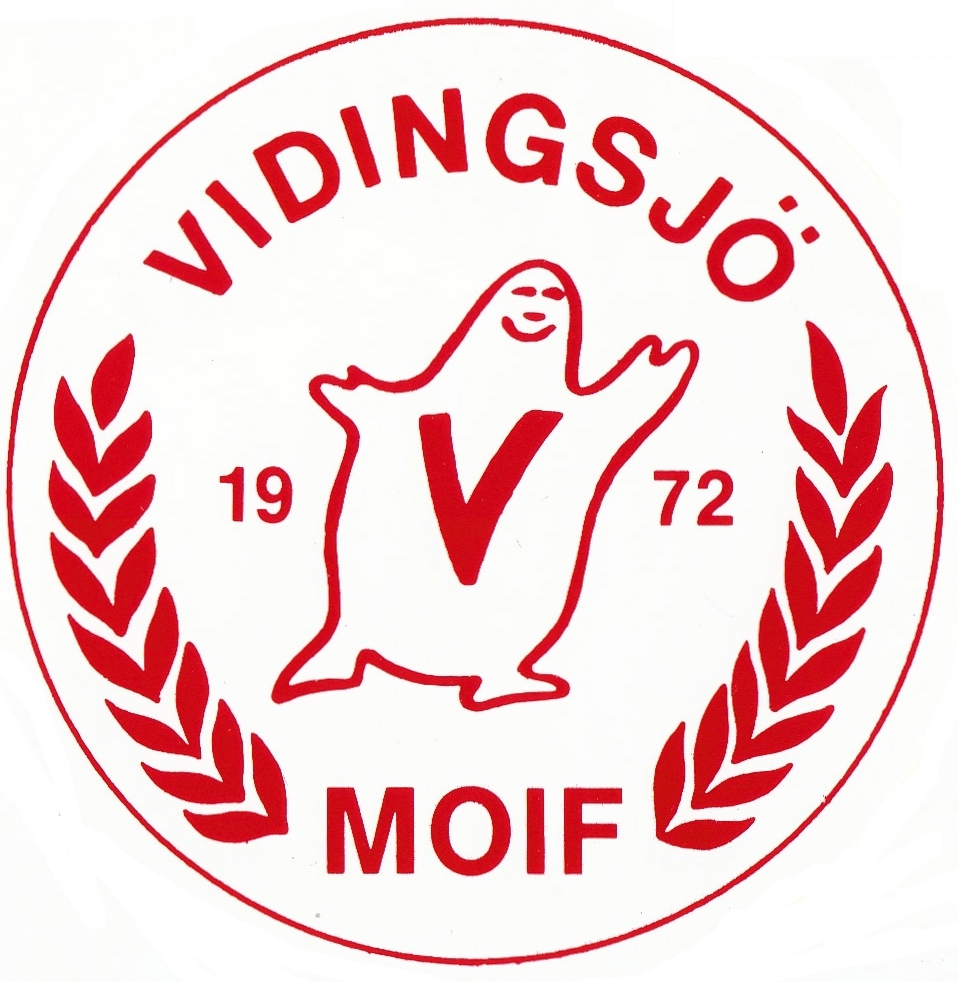 Övrigt
Landslagets fotbollsskola – Frågan tas upp på klubbens styrelsemöte 12e april. 

Säsongskort till LFCs hemmamatcher – Glöm inte att hämta ut på ELON brokindsleden, adm kostnad 20 kr

Viktigt med mammor … (vi tänker på det…)

Försäljning efter avslutad säsong för att finansiera Bulleby cup 2017 – Vi behöver fundera på om vi skall göra någon aktivitet för att samla in pengar till nästa säsong.

Vi tänker skicka ut en enkät för att se vad tjejerna har för ambition och vilja framöver.
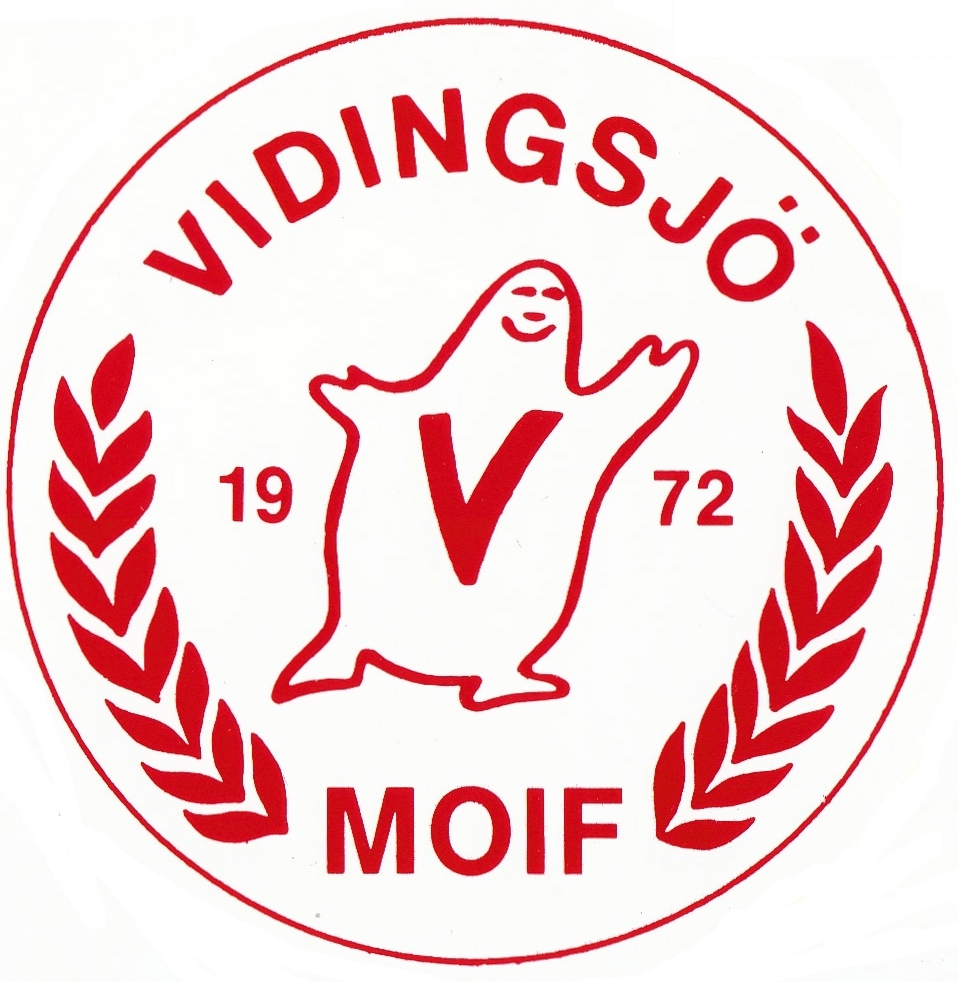 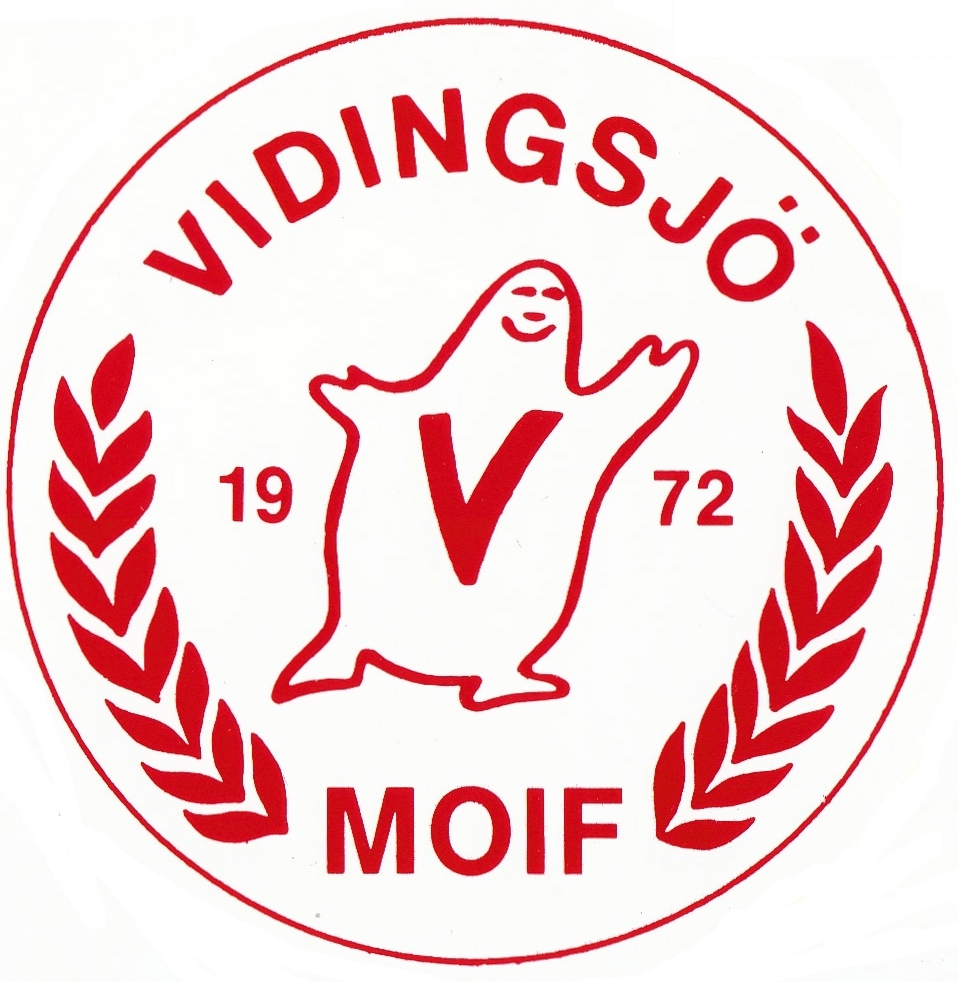 Frågestund